Organizacja pomocy psychologiczno-pedagogicznej w systemie oświaty w świetle zmian prawnych
Warszawa, kwiecień 2018 r.

                                                                                                 Opracowanie: Emilia Wojdyła
Jakie mamy oczekiwania?
w zakresie wiedzy dotyczącej : 

pomocy psychologiczno-pedagogicznej - PPP

kształcenia specjalnego - KS

wczesnego wspomagania rozwoju - WWR
Podstawy prawne zmian (wybrane)
Ustawa z dnia 14 grudnia 2016r. Przepisy wprowadzające ustawę - Prawo oświatowe (Dz. U. z 2017r., poz. 60 z późn. zm.)
Ustawa z dnia 14 grudnia 2016r. Prawo oświatowe (Dz. U. z 2017r., poz. 59 z późn. zm.)
Ustawa z dnia 7 września 1991 r. o systemie oświaty (Dz. U. z 2017r., poz. 2198 z późn. zm.)
Rozporządzenie Ministra Edukacji Narodowej z dnia 3 sierpnia 2017 r. w sprawie oceniania, klasyfikowania i promowania uczniów i słuchaczy w szkołach publicznych (Dz. U. z 2017 r., poz. 1534).
Ustawa z dnia 15 kwietnia 2011 r. o systemie informacji oświatowej (Dz. U. z 2016 r., poz. 1927 z późn.zm.) 
Ustawa z dnia 27 października 2017 r. o finansowaniu zadań oświatowych (Dz. U. z 2017r., poz. 2203)
Podstawy prawne zmian (wybrane)
Rozporządzenie Ministra Edukacji Narodowej z dnia 17 marca 2017 r. w sprawie szczegółowej organizacji publicznych szkół i publicznych przedszkoli (Dz. U. z 2017 r., poz. 649)
Rozporządzenie Ministra Edukacji Narodowej z dnia 28 marca 2017 r. w sprawie ramowych planów nauczania dla publicznych szkół (Dz. U. z 2017r., poz. 703)
Rozporządzenie Ministra Edukacji Narodowej z dnia 7 lutego 2012 r. w sprawie ramowych planów nauczania w szkołach publicznych  (Dz. U. z 2012r., poz. 204 z późn. zm.)
Rozporządzenie Ministra Edukacji Narodowej z dnia 11 sierpnia 2017 r. w sprawie wymagań wobec szkół i placówek (Dz. U. z 2017r., poz. 1611)
Podstawy prawne zmian (wybrane)
Rozporządzenie Ministra Edukacji Narodowej z dnia 14 lutego 2017 r. w sprawie podstawy programowej wychowania przedszkolnego oraz podstawy programowej kształcenia ogólnego dla szkoły podstawowej, w tym dla uczniów z niepełnosprawnością intelektualną w stopniu umiarkowanym lub znacznym, kształcenia ogólnego dla branżowej szkoły I stopnia, kształcenia ogólnego dla szkoły specjalnej przysposabiającej do pracy oraz kształcenia ogólnego dla szkoły policealnej (Dz.U. 2017 poz. 356) .
Rozporządzenie Ministra Edukacji Narodowej z dnia 27 sierpnia 2012 r. w sprawie podstawy programowej wychowania przedszkolnego oraz kształcenia ogólnego w poszczególnych  typach szkół (Dz. U. z 2012 r., poz. 977 z późn. zm.).
Rozporządzenie Ministra Edukacji Narodowej z dnia 30 stycznia 2018 r. w sprawie podstawy programowej kształcenia ogólnego dla liceum ogólnokształcącego, technikum oraz branżowej szkoły II stopnia (Dz. U. z 2018r., poz. 467) (data ogłoszenia 2 marca 2018r.).
Podstawy prawne zmian (wybrane)
Rozporządzenie Ministra Edukacji Narodowej z dnia 9 sierpnia 2017 r. w sprawie indywidualnego obowiązkowego rocznego przygotowania przedszkolnego dzieci i indywidualnego nauczania dzieci i młodzieży Dz. U. z 2017 r., poz. 1616).
Rozporządzenie Ministra Edukacji Narodowej z dnia 28 sierpnia 2014 r. w sprawie indywidualnego obowiązkowego rocznego przygotowania przedszkolnego dzieci i indywidualnego nauczania dzieci i młodzieży (Dz. U. z 2014 r. poz. 1157).
Rozporządzenie Ministra Edukacji Narodowej z dnia 28 sierpnia 2017 r. zmieniające rozporządzenie w sprawie indywidualnego obowiązkowego rocznego przygotowania przedszkolnego dzieci i indywidualnego nauczania dzieci i młodzieży Dz. U. z 2017 r., poz. 1616).
Podstawy prawne zmian (wybrane)
Rozporządzenie Ministra Edukacji Narodowej z dnia 9 sierpnia 2017 r. w sprawie warunków organizowania kształcenia, wychowania i opieki dla dzieci i młodzieży niepełnosprawnych, niedostosowanych społecznie i zagrożonych niedostosowaniem społecznym (Dz. U. z 2017 r., poz. 1578).
Rozporządzenie Ministra Edukacji Narodowej z dnia 25 lipca 2015 r. w sprawie warunków organizowania kształcenia, wychowania i opieki dla dzieci i młodzieży niepełnosprawnych, niedostosowanych społecznie i zagrożonych niedostosowaniem społecznym (Dz. U. z 2015 r., poz. 1113 z późn. zm.).
Rozporządzenie Ministra Edukacji Narodowej z dnia 28 sierpnia 2017 r. w zmieniające rozporządzenie sprawie warunków organizowania kształcenia, wychowania i opieki dla dzieci imłodzieży niepełnosprawnych, niedostosowanych społecznie i zagrożonych niedostosowaniem społecznym (Dz. U. z 2017 r., poz. 1652).
Podstawy prawne zmian (wybrane)
Rozporządzenie Ministra Edukacji Narodowej z dnia 9 sierpnia 2017 r. w sprawie pomocy psychologiczno–pedagogicznej w przedszkolach, szkołach podstawowych, ponadpodstawowych oraz placówkach (Dz. U. z 2017 r., poz. 1591).
Rozporządzenie Ministra Edukacji Narodowej z dnia 30 kwietnia 2013 r. w sprawie zasad udzielania i organizacji pomocy psychologiczno–pedagogicznej w publicznych szkołach i  placówkach (Dz. U. z 2013 r., poz. 532 z późn. zm).
Rozporządzenie Ministra Edukacji Narodowej z dnia 28 sierpnia 2017 r. zmieniające rozporządzenie w sprawie pomocy psychologiczno–pedagogicznej w publicznych przedszkolach, szkołach i placówkach (Dz. U. z 2017 r., poz. 1643).
Rozporządzenie Ministra Edukacji Narodowej z dnia 25 sierpnia 2017 r. w sprawie sposobu prowadzenia przez publiczne przedszkola, szkoły i placówki dokumentacji przebiegu nauczania, działalności wychowawczej i opiekuńczej oraz rodzajów tej dokumentacji (Dz. U. z 2017r., poz. 1646)
Podstawy prawne zmian (wybrane)
Rozporządzenie Ministra Edukacji Narodowej z dnia 2 czerwca 2017  r. zmieniające rozporządzenie w sprawie sposobu nauczania szkolnego oraz zakresu treści dotyczących wiedzy o życiu seksualnym człowieka, o zasadach świadomego i odpowiedzialnego rodzicielstwa, o wartości rodziny, życia w fazie prenatalnej oraz metodach i środkach świadomej prokreacji zawartych w podstawie programowej kształcenia ogólnego (Dz. U. z 2017 r., poz. 1117).
Rozporządzenie Ministra Edukacji Narodowej z dnia 1 sierpnia 2017 r. w sprawie szczegółowych kwalifikacji wymaganych od nauczycieli (Dz. U. z 2017 r., poz. 1575).
Rozporządzenie Ministra Edukacji Narodowej z dnia 25 sierpnia 2017 r. zmieniające rozporządzenie w sprawie szczegółowych zasad działania publicznych poradni psychologiczno--pedagogicznych, w tym publicznych poradni specjalistycznych (Dz. U. z 2017r., poz. 1647)
Rozporządzenie Ministra Edukacji Narodowej z dnia 24 sierpnia 2017 r. w sprawie organizowania wczesnego wspomagania rozwoju  dzieci (Dz. U. z 2017 r., poz. 1635).
Ważna zasada! Akty wykonawcze do ustaw:
PRZEDSZKOLA 
SZKOŁY PODSTAWOWE I PONADPODSTAWOWE
GIMNAZJA 
SZKOŁY PONADGIMNAZJALNE
WYDANE NA PODSTAWIE USO
WYDANE NA PODSTAWIE UPO
Cel pomocy psychologiczno-pedagogicznej, kształcenia specjalnego, wczesnego wspomagania rozwoju w systemie oświaty
Ustawa z dnia 14 grudnia 2016 r.  Prawo oświatowe
Art. 1. System oświaty zapewnia w szczególności: 

1) realizację prawa każdego obywatela Rzeczypospolitej Polskiej do kształcenia się oraz prawa dzieci i młodzieży do wychowania i opieki, odpowiednich do wieku i osiągniętego rozwoju;
Wczesne wspomaganie rozwoju elementem systemowego wsparcia rozwoju dzieci w JST.
W systemie oświaty istnieje możliwość organizowania wczesnego wspomagania rozwoju od 2005 roku.
Standard
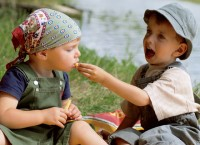 1.  Dostępność
2. Bliskość
3. Dostępność finansowa
4. Pomoc interdyscyplinarna
5. Różnorodność świadczeń
Wczesne wspomaganie rozwoju dziecka
Wczesne wspomaganie rozwoju dziecka w przepisach ustawy z dnia 14 grudnia 2016 r. Prawo oświatowe (Dz. U. z 2017 r., poz. 59 z późn. zm.).
Wczesne wspomaganie rozwoju dziecka
Gdzie organizuje się wczesne wspomaganie rozwoju dziecka?
Zespoły wczesnego wspomagania rozwoju: rozwoju dziecka mogą być tworzone w publicznych i niepublicznych :
 przedszkolach i szkołach podstawowych, w tym specjalnych,
 w innych formach wychowania przedszkolnego, 
 w ośrodkach: specjalnych ośrodkach szkolno-wychowawczych, specjalnych ośrodkach wychowawczych, ośrodkach rewalidacyjno-wychowawczych,
 w poradniach psychologiczno-pedagogicznych, w tym poradniach specjalistycznych.
						
Art. 127 ust. 5 Pr. oś.
Wczesne wspomaganie rozwoju dziecka
Wczesnym wspomaganiem obejmuje się dzieci od  chwili wykrycia  niepełnosprawności do  podjęcia nauki w  szkole. 
Prowadzone  jest bezpośrednio z  dzieckiem   i  jego  rodziną.
						Art. 127 ust. 5 Pr. oś.
Od chwili wykrycia 
niepełnosprawności

					Do czasu rozpoczęcia nauki w szkole
Wychowanie przedszkolne
Interpretacja zapisu – od chwili wykrycia niepełnosprawności
Dwie definicje niepełnosprawności WHO (Światowej Organizacji Zdrowia);
Niesprawność (impariment)- każda utrata sprawności lub nieprawidłowość w budowie czy funkcjonowaniu organizmu pod względem psychicznym, psychofizycznym lub anatomicznym; 
Niepełnosprawność (disability)- każde ograniczenie bądź niemożność (wynikająca z niesprawności) prowadzenia aktywnego życia w sposób lub w zakresie uznawanym za typowe dla człowieka.
Wczesne wspomaganie rozwoju dziecka
Kto może organizować wczesne wspomaganie rozwoju dziecka?
	Mogą je organizować dyrektorzy publicznych i niepublicznych :
przedszkoli i szkół podstawowych , w tym specjalnych,
ośrodków: sosw, sow, orew, 
poradni psychologiczno – pedagogicznych, w tym specjalistycznych
	w porozumieniu z organami prowadzącymi.
							Art. 127 ust. 6 Pr. oś.
Wczesne wspomaganie rozwoju dziecka
Wczesne wspomaganie rozwoju dziecka organizuje się w jednym podmiocie, z wymienionych w ustawie, który ma możliwość realizacji wskazań zawartych w opinii, o której mowa w art. 127 ust. 10 ustawy Prawo oświatowe. 
							Art. 127 ust. 8 Pr. oś.

	Na wniosek podmiotu organizującego wczesne wspomaganie rozwoju danego dziecka, na podstawie opinii, o której mowa w ust. 10, organ lub osoba prowadząca ten podmiot może zawierać porozumienia z innymi organami lub osobami prowadzącymi podmioty, o których mowa w ust. 5, w celu realizacji części wskazań zawartych w tej opinii. 
							Art. 127 ust. 9 Pr. oś.
Wczesne wspomaganie rozwoju dziecka
Porozumienie określa w szczególności: 
1) liczbę godzin zajęć w ramach wczesnego wspomagania rozwoju, którymi obejmowane jest dane dziecko w podmiotach, o których mowa w ust. 5, zawierających porozumienie, z uwzględnieniem liczby godzin określonej w przepisach wydanych na podstawie ust. 19 pkt 1 (rozporządzeniu w sprawie wczesnego wspomagania rozwoju); 

2) podmiot zobowiązany do przekazywania danych o zajęciach w ramach wczesnego wspomagania, organizowanych dla tego dziecka, zgodnie z przepisami o systemie informacji oświatowej; 
		
3) sposób rozliczeń między podmiotami, o których mowa w ust. 5, zawierającymi porozumienie. 			
							Art. 127 ust. 9 Pr. oś.
Wczesne wspomaganie rozwoju dziecka
Możliwość dowożenia dziecka.

	Gmina może zorganizować bezpłatne dowożenie dziecka objętego wczesnym wspomaganiem rozwoju i jego opiekuna z miejsca zamieszkania dziecka do szkoły lub placówki, w której to wspomaganie jest prowadzone, a w razie potrzeby także bezpłatną opiekę nad dzieckiem w czasie dowożenia				
							Art. 127 ust. 7 Pr. oś.
Wczesne wspomaganie rozwoju dziecka
Rozporządzenie Ministra Edukacji narodowej z dnia 24 sierpnia 2017 r. w sprawie organizowania wczesnego wspomagania rozwoju dzieci (Dz. U. z 2017 r., poz. 1635).
Wczesne wspomaganie rozwoju dziecka
Jakie warunki musi spełniać organizator wczesnego wspomagania rozwoju?

	Wczesne wspomaganie może być organizowane w podmiotach, o których mowa w art. 127 ust. 5 ustawy z dnia 14 grudnia 2016 r. – Prawo oświatowe, zwanej dalej „ustawą”, jeżeli:
1) zatrudniają one kadrę posiadającą kwalifikacje do prowadzenia zajęć w ramach wczesnego wspomagania, określone w przepisach wydanych na podstawie art. 9 ust. 2 ustawy z dnia 26 stycznia 1982 r. – Karta Nauczyciela (Dz. U. z 2017 r. poz. 1189), oraz
2) dysponują pomieszczeniami do prowadzenia zajęć w ramach wczesnego wspomagania indywidualnie i w grupie, zgodnie z § 6 ust. 4 i 5, wyposażonymi w sprzęt specjalistyczny i środki dydaktyczne, odpowiednie do potrzeb rozwojowych i edukacyjnych oraz możliwości psychofizycznych dziecka.						           					§ 2 rozporządzenia
Dom rodzinny dziecka
	
     Zajęcia w ramach wczesnego wspomagania, w   szczególności   z   dziećmi,   które   nie   ukończyły  3  roku życia) mogą   być  prowadzone także  w  domu rodzinnym						        
					§ 7 ust. 1 rozporządzenia
Wczesne wspomaganie rozwoju dziecka
Kto wskazuje miejsce prowadzenia wczesnego wspomagania?	
	
	Miejsce  prowadzenia  wczesnego wspomagania wskazuje dyrektor  odpowiednio przedszkola, szkoły, ośrodka lub poradni lub osoba kierująca inną formą wychowania przedszkolnego w  uzgodnieniu z  rodzicami dziecka.
 						          § 7 ust. 2 rozporządzenia

Kto prowadzi wczesne wspomaganie rozwoju dziecka?

	Dyrektor  odpowiednio  przedszkola,  szkoły,  ośrodka, poradni lub osoba kierująca inną formą wychowania przedszkolnego  powołuje  zespół wczesnego  wspomagania  rozwoju  dziecka.				     
						          § 3 ust. 1 rozporządzenia
Wczesne wspomaganie rozwoju dziecka
Kto wchodzi w skład zespołu?
W skład zespołu wchodzą osoby  posiadające przygotowanie  do pracy  z  małymi    dziećmi o  zaburzonym  rozwoju psychoruchowym:
 pedagog  posiadający kwalifikacje odpowiednie  do  rodzaju  niepełnosprawności dziecka (w  szczególności  oligofrenopedagog,  surdopedagog,  tyflopedagog),
  psycholog,
  logopeda,
 W skład zespołu, w zależności od potrzeb dziecka i jego rodziny, mogą wchodzić też inni specjaliści. 					       										§ 3 ust. 2 i 3 rozporządzenia
Zespół wczesnego wspomagania rozwoju dziecka
Jakie są zadania zespołu?

Do zadań zespołu należy w szczególności:
ustalenie, na podstawie diagnozy poziomu funkcjonowania dziecka zawartej w opinii o potrzebie wczesnego wspomagania rozwoju dziecka, kierunków i harmonogramu działań podejmowanych w zakresie wczesnego wspomagania i wsparcia rodziny dziecka, uwzględniających rozwijanie aktywności i uczestnictwa dziecka w życiu społecznym oraz eliminowanie barier i ograniczeń w środowisku utrudniających jego funkcjonowanie;
						§ 3 ust. 4 rozporządzenia
Zespół wczesnego wspomagania rozwoju dziecka
2) nawiązanie współpracy z:
a) przedszkolem, inną formą wychowania przedszkolnego, oddziałem przedszkolnym w szkole podstawowej, do którego uczęszcza dziecko, lub innymi podmiotami, w których dziecko jest objęte oddziaływaniami terapeutycznymi, w celu zapewnienia spójności wszystkich oddziaływań wspomagających rozwój dziecka,
b) podmiotem leczniczym w celu zdiagnozowania potrzeb dziecka wynikających z jego niepełnosprawności, zapewnienia mu wsparcia medyczno-rehabilitacyjnego i zalecanych wyrobów medycznych oraz porad i konsultacji dotyczących wspomagania rozwoju dziecka,
c) ośrodkiem pomocy społecznej w celu zapewnienia dziecku i jego rodzinie pomocy, stosownie do ich potrzeb;
					§ 3 ust. 4 rozporządzenia
Zespół wczesnego wspomagania rozwoju dziecka
3) opracowanie i  realizowanie  z  dzieckiem i  jego  rodziną indywidualnego  programu wczesnego  wspomagania, z uwzględnieniem działań wspomagających  rodzinę dziecka w zakresie realizacji programu oraz koordynowania  działań osób prowadzących zajęcia  z  dzieckiem;
4) ocenianie postępów oraz trudności w funkcjonowaniu dziecka, w tym identyfikowanie i eliminowanie barier i ograniczeń w środowisku utrudniających jego aktywność i uczestnictwo w życiu społecznym;
5) analizowanie skuteczności pomocy udzielanej dziecku i jego rodzinie, wprowadzanie zmian w programie, stosownie do potrzeb dziecka i jego rodziny, oraz planowanie dalszych działań w zakresie wczesnego wspomagania.
§ 3 ust. 4 rozporządzenia
Wczesne wspomaganie rozwoju dziecka
Koordynator pracy zespołu

Pracę zespołu koordynuje dyrektor  odpowiednio przedszkola, szkoły, ośrodka, poradni lub osoba kierująca inną formą wychowania przedszkolnego albo upoważniony przez  niego  nauczyciel.
						     § 3 ust. 5 rozporządzenia

Dokumentowanie działań:
	Zespół szczegółowo dokumentuje  działania prowadzone  w ramach  programu wczesnego wspomagania.

						     § 4  rozporządzenia
Wczesne wspomaganie rozwoju dziecka
Zespół szczegółowo dokumentuje działania prowadzone w ramach programu, w tym prowadzi arkusz obserwacji dziecka, który zawiera:
1) imię i nazwisko dziecka;
2) numer opinii o potrzebie wczesnego wspomagania rozwoju dziecka oraz datę wydania tej opinii;
3) ocenę sprawności dziecka w zakresie: motoryki dużej, motoryki małej, percepcji, komunikacji, rozwoju emocjonalnego i zachowania;
4) ocenę postępów oraz trudności w funkcjonowaniu dziecka, w tym identyfikowanie i eliminowanie barier i ograniczeń w środowisku utrudniających jego aktywność i uczestnictwo w życiu społecznym;
5) informacje dotyczące poszczególnych zajęć realizowanych w ramach wczesnego wspomagania.
						   	§ 4  rozporządzenia
Warunki konieczne   -  organizacji wczesnego wspomagania
Zakres działań kontrolnych 
uznających kwalifikowalność wydatków poniesionych z dotacji na KS
Rozporządzenie o WWR

  Powołanie zespołu - § 3 – 4
 Nawiązanie współpracy z podmiotem leczniczym, OPS , przedszkolem -§ 3 ust. 4 pkt 2
Opracowanie Indywidualnego Programu Wczesnego Wspomagania - § 3 ust. 4 pkt 3 
Dokumentowanie działań prowadzonych w ramach WWR - § 4
Wczesne wspomaganie rozwoju dziecka
Liczba godzin wczesnego wspomagania rozwoju dla dziecka.
	Wymiar   zajęć  wynosi  od  4 do  8 godzin w  miesiącu, w  zależności  od   możliwości  psychofizycznych  i  potrzeb  dziecka określonych przez zespół.
 						   	§ 6 ust. 1 rozporządzenia
Forma zajęć.
	Zajęcia prowadzone  są indywidualnie  z  dzieckiem i  jego rodziną.
Zajęcia w ramach wczesnego wspomagania mogą być prowadzone w grupie, z udziałem rodzin dzieci lub innych dzieci objętych wczesnym wspomaganiem. Liczba dzieci w grupie nie może przekraczać 3.
						   	§ 6 ust. 4 i 5 rozporządzenia
Wczesne wspomaganie rozwoju dziecka
Współpraca zespołu z  rodziną  dziecka.
Współpraca polega  na:
udzielaniu pomocy  w  zakresie kształtowania postaw  i  zachowań pożądanych w  kontaktach z   dzieckiem:   wzmacnianie   więzi   emocjonalnej   pomiędzy rodzicami  i   dzieckiem, rozpoznawanie  zachowań  dziecka i   utrwalanie właściwych reakcji na  te  zachowania;
udzielaniu  instruktażu i porad oraz prowadzeniu  konsultacji w  zakresie pracy z  dzieckiem;
identyfikowaniu i eliminowaniu barier i ograniczeń w środowisku utrudniających funkcjonowanie dziecka, w tym jego aktywność i uczestnictwo w życiu społecznym  oraz pomocy  w  przystosowaniu  warunków  w  środowisku  domowym do  potrzeb dziecka oraz w pozyskaniu i  wykorzystaniu w  pracy z  dzieckiem  odpowiednich środków  dydaktycznych i  niezbędnego  sprzętu.
						             									§ 8 rozporządzenia
Wczesne wspomaganie rozwoju dziecka nie zastępuje świadczeń gwarantowanych przez opiekę zdrowotną i pomoc społeczną. Działania te należy skoordynować.
Nowy system wsparcia dziecka w trybie WWRD
§ 3. Starosta wskazuje publiczne przedszkole, inną formę wychowania przedszkolnego, szkołę podstawową, w tym specjalną, specjalny ośrodek szkolno-wychowawczy, specjalny ośrodek wychowawczy dla dzieci i młodzieży wymagających stosowania specjalnej organizacji nauki, metod pracy i wychowania, ośrodek rewalidacyjno-wychowawczy, o którym mowa w art. 2 pkt 7 ustawy – Prawo oświatowe, albo poradnię psychologiczno-pedagogiczną, w tym poradnię specjalistyczną, spełniające warunki określone w przepisach wydanych na podstawie art. 127 ust. 19 pkt 1 ustawy – Prawo oświatowe, które w danym powiecie pełnią funkcję wiodącego ośrodka koordynacyjno-rehabilitacyjno-opiekuńczego. 

Rozporządzenie MEN z dnia 5 września 2017 r. w sprawie szczegółowych zadań wiodących ośrodków koordynacyjno-rehabilitacyjno-opiekuńczych (Dz.U. z 2017 r. poz. 1712)
Nowy system wsparcia dziecka w trybie WWRD
System oświaty
Powiatowy wiodący ośrodek koordynacyjno-rehabilitacyjno-opiekuńczy
Koordynowanie wsparcia udzielanego przez:
podmioty wykonujące działalność leczniczą, 
ośrodkiem pomocy społecznej 
oraz jednostkami organizacyjnymi systemu wspierania rodziny i pieczy zastępczej.




Rozporządzenie MEN z dnia 5 września 2017 r. w sprawie szczegółowych zadań wiodących ośrodków koordynacyjno-rehabilitacyjno-opiekuńczych (Dz.U. z 2017 r. poz. 1712)
Resort zdrowia
Pomoc społeczna
Wczesne wspomaganie w statucie
Art. 98. 1. Statut szkoły zawiera w szczególności: 
6) organizację wczesnego wspomagania rozwoju dzieci, jeżeli szkoła takie wspomaganie prowadzi, 
					
Art. 102. 1. Statut przedszkola zawiera w szczególności: 
9) organizację pracy przedszkola, w tym organizację wczesnego wspomagania rozwoju dzieci, jeżeli przedszkole takie wspomaganie prowadzi.

Analogicznie w innych placówkach
													Ustawa Prawo oświatowe
Wczesne wspomaganie rozwoju dziecka
Rozporządzenie Ministra Edukacji Narodowej z dnia 1 sierpnia 2017 r. w sprawie szczegółowych kwalifikacji wymaganych od nauczycieli (Dz. U. z 2017 r., poz. 1575).
Wczesne wspomaganie rozwoju dziecka
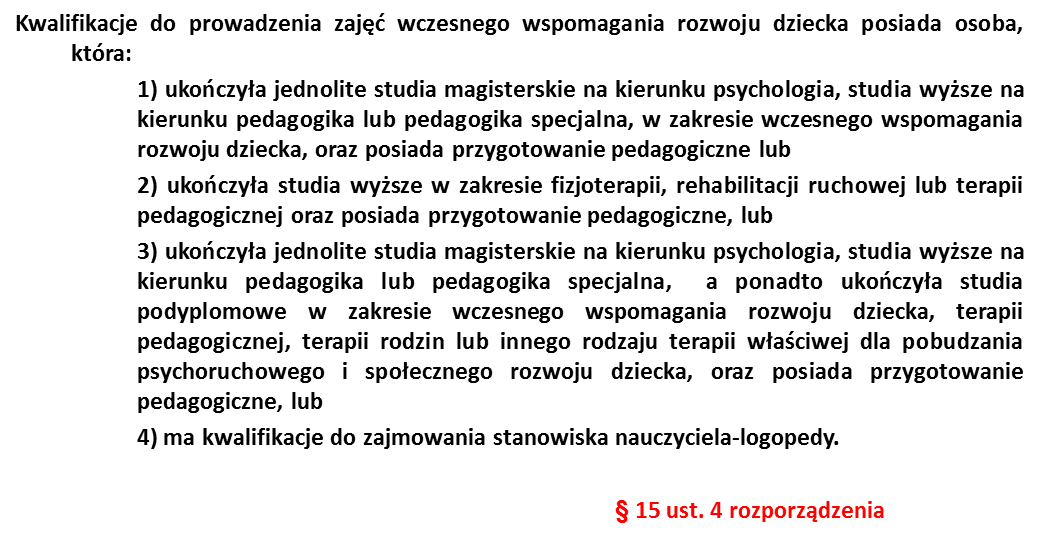 Podsumowanie: Wczesne wspomaganie rozwoju
Opracuj schemat skutecznej organizacji WWR  na terenie danej JST – perspektywa samorządowca.
Co jest najważniejsze  w organizacji WWR – jak JST może wspierać dzieci z problemami rozwojowymi?
System oświaty zapewnia możliwość korzystania z pomocy psychologiczno-pedagogicznej (PPP)
Ustawa z dnia 14 grudnia 2016 r.  Prawo oświatowe  
Art. 1. System oświaty zapewnia w szczególności: 
5)dostosowanie treści, metod i organizacji nauczania do możliwości psychofizycznych uczniów, a także możliwość korzystania z pomocy psychologiczno-pedagogicznej i specjalnych form pracy dydaktycznej; 
6) możliwość pobierania nauki we wszystkich typach szkół przez dzieci i młodzież 
niepełnosprawną, 
niedostosowaną społecznie 
i zagrożoną niedostosowaniem społecznym, 
zgodnie z indywidualnymi potrzebami rozwojowymi i edukacyjnymi oraz predyspozycjami; 
7) opiekę nad uczniami niepełnosprawnymi przez umożliwianie realizowania zindywidualizowanego procesu kształcenia, form i programów nauczania oraz zajęć rewalidacyjnych; 
8) opiekę nad uczniami szczególnie uzdolnionymi poprzez umożliwianie realizowania indywidualnych programów nauczania oraz ukończenia szkoły każdego typu w skróconym czasie;
System oświaty zapewnia możliwość korzystania z pomocy psychologiczno-pedagogicznej (PPP)
Ustawa z dnia 14 grudnia 2016 r.  Prawo oświatowe  

Art.2. 2. System oświaty obejmuje: 
6) poradnie psychologiczno-pedagogiczne, w tym poradnie specjalistyczne udzielające dzieciom, młodzieży, rodzicom i nauczycielom pomocy psychologiczno-pedagogicznej, a także pomocy uczniom w wyborze kierunku kształcenia i zawodu;
Do czego dążymy?
Wsparcie dziecka/ucznia w rozwoju w systemie oświaty - nowy paradygmat wsparcia
Poradnia Psychologiczno-Pedagogiczna
Biblioteki pedagogiczne
Szkoła
Współpraca
Placówki doskonalenia nauczycieli
W jaki sposób?
Ocena potrzeb, czyli co?
Zmiana dotychczasowego podejścia do diagnozy  w systemie oświaty
Diagnoza- … proces aktywnego poszukiwania danych   
potrzebnych do podjęcia decyzji o działaniach zmierzających do zmiany aktualnego stanu psychospołecznego człowieka  (Paluchowski, 1995). 
Diagnoza 
Specjalnych potrzeb edukacyjnych
Środowisk przebywania ucznia 
Diagnoza
Negatywna/Deficyty 
Funkcjonalna/Zasoby
Jak funkcjonuje ....?
Proces 
Rozpoznanie w szkole – Diagnoza w PPP
Model diagnozy i potrzeb  ..............biopsychospołeczny
Diagnoza (wyciąg z wzoru druku orzeczenia o potrzebie kształcenia specjalnego)
Zespół Orzekający przedstawia diagnozę funkcjonowania dziecka lub ucznia, z uwzględnieniem 
potencjału rozwojowego oraz mocnych stron i uzdolnień dziecka lub ucznia oraz 
występujących w środowisku nauczania i wychowania barier i ograniczeń utrudniających jego funkcjonowanie.....
Nowe postrzeganie uczniów ze specjalnymi potrzebami edukacyjnymi
Model biopsychospołeczny – holistyczny oparty na  Międzynarodowej Klasyfikacji Funkcjonowania, Niepełnosprawności i Zdrowia niepełnosprawność rozumiana jako wielowymiarowe zjawisko wynikające z wzajemnych oddziaływań między ludźmi a ich fizycznym i społecznym otoczeniem 
Stan zdrowia 
Sprawność ruchowa
Nabywanie wiedzy
Uczenie się umiejętności
Percepcja
Radzenie sobie z problemami
Zainteresowania
Komunikacja 
Relacje społeczne
Emocje
Arkusz obserwacji 
w poszczególnych obszarach funkcjonowania 
na podstawie ICF-CY
Pomoc  psychologiczno - pedagogiczna
Szkoła organizuje pomoc psychologiczno-pedagogiczną
§ 1 Rozporządzenia o w sprawie pomocy psychologiczno - pedagogicznej
§ 1. Publiczne przedszkola ..........publiczne szkoły oraz publiczne placówki.... udzielają uczniom uczęszczającym do tych przedszkoli, szkół i placówek, ich rodzicom oraz nauczycielom pomocy psychologiczno-pedagogicznej i organizują tę pomoc na zasadach określonych w rozporządzeniu.

Uwaga!!!! dwa rozporządzenia w tej samej sprawie, ale dotyczące różnych szkół
Rozporządzenie MEN z dnia 9 sierpnia 2017 r. w sprawie zasad organizacji i udzielania pomocy psychologiczno-pedagogicznej w przedszkolach, szkołach ponadpodstawowych  oraz placówkach ( Dz.U z 2017r. Poz. 1591)
Rozporządzenie MEN z dnia 30 kwietnia 2013 r.  w sprawie zasad udzielania i organizacji pomocy psychologiczno-pedagogicznej w publicznych szkołach i placówkach (Dz.U. z 2013 r. poz. 532 z późn. zm).
Analiza porównawcza zmian w rozporządzeniu
Pomoc psychologiczno-pedagogiczna
Potrzeba objęcia ucznia pomocą psychologiczno-pedagogiczną w przedszkolu, szkole i placówce wynika w szczególności:
1) z niepełnosprawności;
2) z niedostosowania społecznego;
3) z zagrożenia niedostosowaniem społecznym;
4) z zaburzeń zachowania lub emocji;
5) ze szczególnych uzdolnień;
6) ze specyficznych trudności w uczeniu się;
7) z deficytów kompetencji i zaburzeń sprawności językowych;
8) z choroby przewlekłej;
9) z sytuacji kryzysowych lub traumatycznych;
10) z niepowodzeń edukacyjnych;
11) z zaniedbań środowiskowych związanych z sytuacją bytową ucznia i jego rodziny, sposobem spędzania czasu wolnego i kontaktami środowiskowymi;
12) z trudności adaptacyjnych związanych z różnicami kulturowymi lub ze zmianą środowiska edukacyjnego, w tym związanych z wcześniejszym kształceniem za granicą.
SPE: opinia, rozpoznanie nauczycieli - program pracy z uczniem lub grupą
 SPE: orzeczenie  - IPET
Deficyty kompetencji 
i zaburzeń sprawności j
językowej
Specyficzne trudności
w uczeniu się
Sytuacje kryzysowe
lub traumatyczne
Szczególne uzdolnienia
Choroby przewlekłe
Zaniedbania 
środowiskowe
Trudności
 adaptacyjne
Zaburzenia zachowania
 i emocji
Niepełnosprawność, niedostosowanie społeczne, zagrożenie niedostosowaniem
Niepowodzenia 
edukacyjne
Pomoc psychologiczno-pedagogiczna udzielana uczniowi w przedszkolu, szkole i placówce polega na:



na rozpoznawaniu i zaspokajaniu indywidualnych potrzeb rozwojowych i edukacyjnych ucznia
rozpoznawaniu indywidualnych możliwości psychofizycznych ucznia i czynników środowiskowych wpływających na jego funkcjonowanie w przedszkolu, szkole i placówce, w celu wspierania potencjału rozwojowego ucznia i stwarzania warunków do jego aktywnego i pełnego uczestnictwa w życiu przedszkola, szkoły i placówki oraz w środowisku społecznym.
Od rozpoznania do wspierania
Pomocy udzielają:
nauczyciele
wychowawcy grup wychowawczych
specjaliści:
psycholodzy, pedagodzy, logopedzi, doradcy zawodowi, terapeuci pedagogiczni i inni.
Nauczyciele  i specjaliściUdzielanie PPP  - zadaniem każdego nauczyciela ........podstawową kompetencją nauczyciela
Do zadań nauczycieli i specjalistów w szkole należy w szczególności:
1) rozpoznawanie indywidualnych potrzeb rozwojowych i edukacyjnych oraz możliwości psychofizycznych uczniów;
2) określanie mocnych stron, predyspozycji, zainteresowań i uzdolnień uczniów;
3) rozpoznawanie przyczyn niepowodzeń edukacyjnych lub trudności w funkcjonowaniu uczniów, w tym barier i ograniczeń utrudniających funkcjonowanie uczniów i ich uczestnictwo w życiu przedszkola, szkoły lub placówki;
4) podejmowanie działań sprzyjających rozwojowi kompetencji oraz potencjału uczniów w celu podnoszenia efektywności uczenia się i poprawy ich funkcjonowania;
5) współpraca z poradnią w procesie diagnostycznym i postdiagnostycznym, w szczególności w zakresie oceny funkcjonowania uczniów, barier i ograniczeń w środowisku utrudniających funkcjonowanie uczniów i ich uczestnictwo w życiu przedszkola, szkoły lub placówki oraz efektów działań podejmowanych w celu poprawy funkcjonowania ucznia oraz planowania dalszych działań.
Pedagog, psycholog  szkolny zobowiązany do pomocy nauczycielom i rodzicom
§ 24. Do zadań pedagoga i psychologa w przedszkolu, szkole i placówce należy w szczególności: 
1) prowadzenie badań i działań diagnostycznych uczniów, w tym diagnozowanie indywidualnych potrzeb rozwojowych i edukacyjnych oraz możliwości psychofizycznych uczniów w celu określenia mocnych stron, predyspozycji, zainteresowań i uzdolnień uczniów oraz przyczyn niepowodzeń edukacyjnych lub trudności w funkcjonowaniu uczniów, w tym barier i ograniczeń utrudniających funkcjonowanie ucznia i jego uczestnictwo w życiu przedszkola, szkoły i placówki; 
2) diagnozowanie sytuacji wychowawczych w przedszkolu, szkole lub placówce w celu rozwiązywania problemów wychowawczych stanowiących barierę i ograniczających aktywne i pełne uczestnictwo ucznia w życiu przedszkola, szkoły i placówki; 
3) udzielanie uczniom pomocy psychologiczno-pedagogicznej w formach odpowiednich do rozpoznanych potrzeb; 
4) podejmowanie działań z zakresu profilaktyki uzależnień i innych problemów dzieci i młodzieży; 
5) minimalizowanie skutków zaburzeń rozwojowych, zapobieganie zaburzeniom zachowania oraz inicjowanie różnych form pomocy w środowisku przedszkolnym, szkolnym i pozaszkolnym uczniów; 
6) inicjowanie i prowadzenie działań mediacyjnych i interwencyjnych w sytuacjach kryzysowych; 
7) pomoc rodzicom i nauczycielom w rozpoznawaniu i rozwijaniu indywidualnych możliwości, predyspozycji i uzdolnień uczniów; 
8) wspieranie nauczycieli, wychowawców grup wychowawczych i innych specjalistów w: 
a) rozpoznawaniu indywidualnych potrzeb rozwojowych i edukacyjnych oraz możliwości psychofizycznych uczniów w celu określenia mocnych stron, predyspozycji, zainteresowań i uzdolnień uczniów oraz przyczyn niepowodzeń 	edukacyjnych lub trudności w funkcjonowaniu uczniów, w tym barier i ograniczeń utrudniających funkcjonowanie ucznia i jego uczestnictwo w życiu przedszkola, szkoły i placówki, 
b) udzielaniu pomocy psychologiczno-pedagogicznej.
Obserwacja pedagogiczna !!!!!! - metodą pracy każdego nauczyciela - §20 ust. 2 – Rozporządzenia o PPP
W szkole  w trakcie bieżącej pracy
 z uczniami - ma na celu
W przedszkolu ma na celu
wczesne rozpoznanie u dziecka    dysharmonii rozwojowych 
i  podjęcie wczesnej interwencji,  a w przypadku dzieci realizujących obowiązkowe roczne przygotowanie przedszkolne 
 obserwację pedagogiczną zakończoną analizą i oceną gotowości dziecka do podjęcia nauki w szkole - diagnoza przedszkolna
rozpoznanie u ucznia trudności w uczeniu się
 w tym 
w przypadku uczniów klas I–III szkoły podstawowej deficytów kompetencji i zaburzeń sprawności językowych oraz ryzyka wystąpienia specyficznych trudności w uczeniu się, 
a także
potencjału ucznia i jego zainteresowań – szczególnych uzdolnień,
wspomaganie uczniów w wyborze kierunku kształcenia i zawodu w trakcie bieżącej pracy z uczniami.
Troska o rozwój dziecka, ucznia, wychowanka  obowiązkiem każdego nauczyciela
Patrz kryteria oceny pracy nauczyciela/dyrektora
Zintegrowane działania nauczycieli
.... czyli wspólna praca nad poprawą sytuacji ucznia/dziecka/wychowanka !!!!
§20 ust. 3 – Rozporządzenia o PPP
W przypadku stwierdzenia, że uczeń ze względu na potrzeby rozwojowe lub edukacyjne oraz możliwości psychofizyczne wymaga objęcia PPP, nauczyciel, wychowawca grupy wychowawczej lub specjalista niezwłocznie udzielają uczniowi tej pomocy w trakcie bieżącej pracy z uczniem i informują o tym:
1) w przypadku szkoły i placówki, w której funkcjonuje szkoła – wychowawcę klasy;
2) w przypadku przedszkola i placówki, w której nie funkcjonuje szkoła – dyrektora przedszkola lub placówki.
4. Wychowawca klasy lub dyrektor przedszkola lub placówki, o których mowa w ust. 3, 
informuje innych nauczycieli, wychowawców grup wychowawczych lub specjalistów o potrzebie objęcia ucznia pomocą psychologiczno-pedagogiczną
w trakcie ich bieżącej pracy z uczniem, jeżeli stwierdzi taką potrzebę, 
oraz we współpracy z nauczycielami, wychowawcami grup wychowawczych lub specjalistami 
!!! planuje i koordynuje PPP w ramach zintegrowanych działań nauczycieli, wychowawców grup wychowawczych i specjalistów oraz bieżącej pracy z uczniem.
Zintegrowane działania nauczycieli
.... czyli wspólna praca nad poprawą sytuacji ucznia/dziecka/wychowanka !!!
§ 20 ust. 8 – 10  Rozporządzenia o PPP
8. W przypadku uczniów objętych pomocą psychologiczno-pedagogiczną 
wychowawcy grup wychowawczych  i specjaliści 
udzielają uczniom pomocy psychologiczno-pedagogicznej 
wspierają nauczycieli obowiązkowych zajęć edukacyjnych w dostosowaniu sposobów i metod pracy do możliwości psychofizycznych ucznia.

9. Nauczyciele, wychowawcy grup wychowawczych i specjaliści udzielając PPP uczniowi w formach..........
 oceniają efektywność udzielonej pomocy i 
formułują wnioski dotyczące dalszych działań 
			mających na celu poprawę funkcjonowania ucznia.
10. W przypadku gdy uczeń był objęty PPP w przedszkolu, szkole lub placówce...... 
wychowawca klasy lub dyrektor przedszkola lub placówki...... planując udzielanie uczniowi PPP 
uwzględnia wnioski dotyczące dalszych działań mających na celu poprawę funkcjonowania ucznia.
Nowa możliwość szkoły
Ważne: 
§ 20 ust. 11. W przypadku gdy z wniosków, wynika, że mimo udzielanej uczniowi pomocy psychologiczno- pedagogicznej w przedszkolu, szkole nie następuje poprawa funkcjonowania ucznia, dyrektor szkoły, za zgodą rodziców ucznia albo pełnoletniego ucznia, występuje do publicznej poradni z wnioskiem o przeprowadzenie diagnozy i wskazanie sposobu rozwiązania problemu ucznia.
Nowa możliwość szkoły
§ 20 ust. 12. Wniosek o przeprowadzenie diagnozy i wskazanie sposobu rozwiązania problemu ucznia, skierowany do poradni, zawiera informacje o:
1) rozpoznanych indywidualnych potrzebach rozwojowych i edukacyjnych, możliwościach psychofizycznych ucznia  oraz potencjale rozwojowym ucznia;
2) występujących trudnościach w funkcjonowaniu ucznia w szkole  lub szczególnych uzdolnieniach ucznia;
3) działaniach podjętych przez nauczycieli i specjalistów w celu poprawy funkcjonowania ucznia w szkole, formach pomocy psychologiczno-pedagogicznej udzielanej uczniowi w szkole, okresie ich udzielania oraz efektach podjętych działań i udzielanej pomocy;
4) wnioskach dotyczących dalszych działań mających na celu poprawę funkcjonowania ucznia, które nauczyciele sformułowali oceniając efektywność udzielanej pomocy.
Nowa możliwość szkoły
§ 20 ust. 14. Przepisy stosuje się odpowiednio do uczniów posiadających orzeczenie o potrzebie indywidualnego obowiązkowego rocznego przygotowania przedszkolnego, orzeczenie o potrzebie indywidualnego nauczania lub opinię poradni, z tym że przy planowaniu udzielania uczniom pomocy psychologiczno-pedagogicznej uwzględnienia się także zalecenia zawarte w orzeczeniach lub opiniach.
PPP – udzielana w formach przewidzianych w rozporządzeniu
§ 20 ust. 5 – Rozporządzenia w sprawie PPP
W przypadku stwierdzenia przez wychowawcę klasy lub dyrektora przedszkola ...... że konieczne jest objęcie ucznia  PPP   w formach, o których mowa w § 6 .................
  dyrektor przedszkola, szkoły lub placówki .............ustala
 formy udzielania tej pomocy, 
okres ich udzielania oraz 
wymiar godzin, w którym poszczególne formy będą realizowane. 
6. Wymiar godzin poszczególnych form udzielania uczniom PPP ....... ustala dyrektor przedszkola, szkoły .....biorąc pod uwagę określoną w arkuszu organizacji 
przedszkola, szkoły lub placówki odpowiednio
 liczbę godzin zajęć z zakresu PPP  oraz
 innych zajęć wspomagających proces kształcenia lub 
liczbę godzin zajęć prowadzonych przez nauczycieli i wychowawców grup wychowawczych.
Patrz zadania specjalistów
§ 24 pkt 3 – zadania pedagoga i psychologa
§ 25 pkt 2 – zadania logopedy
§26  pkt 3 – zdania doradcy zawodowego
§ 27 pkt 3 – zadania terapeuty pedagogicznego
Patrz art. 42 ust. 2 pkt I KN
 
rz
I poziom: nauczyciele, szkolni specjaliści
Trzy poziomy wsparcia nauczycieli i wychowawców  w zakresie udzielanej pomocy pp
II poziom: dyrektor występuje z wnioskiem do poradni w celu wsparcia nauczycieli, szkolnych specjalistów
III poziom: dyrektor, za zgodą rodziców, występuje do publicznej poradni z wnioskiem o przeprowadzenie pogłębionej diagnozy specjalistycznej w celu rozwiązania problemu
Działania szkoły prowadzą do wypracowania strategii działań wspierających realizowanej w szkole i w domu
Działania ukierunkowane na wieloaspektowe rozpoznanie potrzeb dziecka 
Diagnoza uwzględniająca kontekst biopsychospołeczny (integralne funkcjonalne widzenie człowieka w środowisku szkolnym i środowisku rodzinnym)
Włączenie w proces oceny funkcjonowania dziecka - nauczycieli, rodziców, terapeutów i pracowników
poradni psychologiczno-pedagogicznych.
 Zmiany obejmują sposób ustalania zaleceń do pracy, które wypracowane wspólnie  staną się rodzajem  strategii działań terapeutycznych realizowana w szkole i w domu.
W  porozumieniu
z  rodzicami
Wspólnie realizowana strategia działań wspierających
Na wniosek rodziców
Pomoc psychologiczno-pedagogiczna
	W szkole 	pomoc psychologiczno-pedagogiczna udzielana jest:
w trakcie bieżącej pracy z uczniem 
oraz
przez zintegrowane działania nauczycieli i specjalistów
oraz w szkole dla dzieci i młodzieży w formie:

klas terapeutycznych 
zajęć rozwijających uzdolnienia
zajęć rozwijających umiejętności uczenia się
zajęć dydaktyczno-wyrównawczych
zajęć specjalistycznych: korekcyjno-kompensacyjnych, logopedycznych, socjoterapeutycznych rozwijających kompetencje emocjonalno-społeczne oraz innych zajęć o charakterze terapeutycznym
zajęć związanych z wyborem kierunku kształcenia i zawodu oraz planowaniem kształcenia i kariery zawodowej - w przypadku uczniów gimnazjum i szkół ponadgimnazjalnych
zindywidualizowanej ścieżki kształcenia
warsztatów 
porad i konsultacji
Trzy nowe rodzaje zajęć z zakresu PPP
Dwa nowe rodzaje zajęć z zakresu PPP
oraz w przedszkolu w formie:

zajęć rozwijających uzdolnienia; 
zajęć specjalistycznych: korekcyjno-kompensacyjnych, logopedycznych, socjoterapeutycznych rozwijających kompetencje emocjonalno-społeczne oraz innych zajęć  terapeutycznych,
zindywidualizowanej ścieżki realizacji obowiązkowego rocznego przygotowania przedszkolnego;
porad i konsultacji.
Dwa nowe rodzaje zajęć z zakresu PPP
oraz w placówce w formie:

zajęć rozwijających uzdolnienia 
zajęć rozwijających umiejętności uczenia się
zajęć specjalistycznych: korekcyjno-kompensacyjnych, logopedycznych, socjoterapeutycznych rozwijających kompetencje emocjonalno-społeczne oraz innych zajęć  terapeutycznych
zajęć związanych z wyborem kierunku kształcenia i zawodu
porad i konsultacji
warsztatów
Czas trwania zajęć
Godzina zajęć trwa 45 minut.

Dopuszcza się prowadzenie zajęć w czasie dłuższym lub krótszym niż 45 minut, z zachowaniem ustalonego dla ucznia łącznego tygodniowego czasu tych zajęć, jeżeli jest to uzasadnione potrzebami ucznia.
Zestawienie form PPP  - 3 poziomy udzielania pomocy w szkole
Korekcyjno-kompensacyjne
Logopedyczne
Rozwijające kompetencje emocjonalno-społeczne
Zajęcia terapeutyczne
Rozpoznanie w szkole
Pomoc psychologiczno – pedagogiczna w ramowych planach nauczania
§ 2. 1. Ramowy plan nauczania określa:
2) minimalny tygodniowy wymiar godzin zajęć rewalidacyjnych dla uczniów niepełnosprawnych;
4) tygodniowy, a w przypadku szkół dla dorosłych prowadzących zajęcia w formie zaocznej – semestralny wymiar godzin do dyspozycji dyrektora szkoły przeznaczonych na:
a) zajęcia rozwijające zainteresowania i uzdolnienia uczniów, w szczególności zajęcia związane z kształtowaniem aktywności i kreatywności uczniów,(…).
3. Ramowy plan nauczania obejmuje również:
6) zajęcia z zakresu pomocy psychologiczno-pedagogicznej realizowane zgodnie z przepisami wydanymi na podstawie art. 47 ust. 1 pkt 5 ustawy – Prawo oświatowe.
Rozporządzenie Ministra Edukacji Narodowej z dnia 28 marca 2017 r. w sprawie ramowych planów nauczania dla publicznych szkół
Pomoc psychologiczno-pedagogiczna i organizacja kształcenia specjalnego w arkuszu organizacyjnym
§ 17 ust. 1 pkt 8 (przedszkola) ust. 2 pkt7 (szkoły)  Rozporządzenia w sprawie szczegółowej  organizacji..

Arkusz organizacyjny zawiera   ogólną liczbę godzin pracy....  finansowanych ze środków przydzielonych przez organ prowadzący szkołę, w tym liczbę godzin:

 zajęć edukacyjnych i opiekuńczych - ……….suma tygodniowych rozkładów zajęć wszystkich oddziałów  bez zajęć rewalidacyjnych i pomocy psychologiczno-pedagogicznej

 zajęć rewalidacyjnych -………………..suma zajęć rewalidacyjnych dla wszystkich uczniów objętych kształceniem specjalnym ze względu na niepełnosprawność 

 zajęć z zakresu pomocy psychologiczno-pedagogicznej oraz innych zajęć wspomagających proces kształcenia, realizowanych w szczególności przez pedagoga, psychologa, logopedę i innych nauczycieli - ……………….suma zajęć z zakresu pomocy psychologiczno-pedagogicznych z tygodniowych rozkładów zajęć wszystkich oddziałów i wymiar zatrudnienia wszystkich pracowników z zakresu PPP
Liczbę godzin zajęć świetlicowych ……………..
Liczbę godzin biblioteki szkolnej………………….
PPP oraz organizowanie opieki nad dziećmi niepełnosprawnymi statutowym zdaniem każdego przedszkola i każdej szkoły dla dzieci i młodzieży
Szkoła
Art. 98 ust. 1 pkt 4 – Prawa oświatowego
4) cele i zadania szkoły wynikające z przepisów prawa oraz sposób ich wykonywania, w tym w zakresie 
 udzielania pomocy psychologiczno-pedagogicznej,
 organizowania opieki nad dziećmi niepełnosprawnymi, 

Przedszkole
Art. 102 ust.1 pkt 3 i 4 Prawa oświatowego
3) cele i zadania przedszkola wynikające z przepisów prawa, w tym w zakresie 
  udzielania pomocy psychologiczno-pedagogicznej, 
  organizowania opieki nad dziećmi niepełnosprawnymi, 

4) sposób realizacji zadań przedszkola, z uwzględnieniem wspomagania indywidualnego rozwoju dziecka oraz wspomagania rodziny w wychowaniu dziecka i przygotowaniu go do nauki w szkole, a w przypadku dzieci niepełnosprawnych – ze szczególnym uwzględnieniem rodzaju niepełnosprawności;
Zajęcia w formie indywidualnej
zajęcia                     w formie  indywidualnej  w szkole
zindywidualizowana  ścieżka 	kształcenia
indywidualny  program edukacyjno-terapeutyczny
uczeń ze SPE
indywidualne  nauczanie w                      	domu
indywidualne  nauczanie w domu
z włączaniem do klasy
zajęcia                      w formie  indywidualnej  w domu
Uczeń chory – zajęcia w szkole
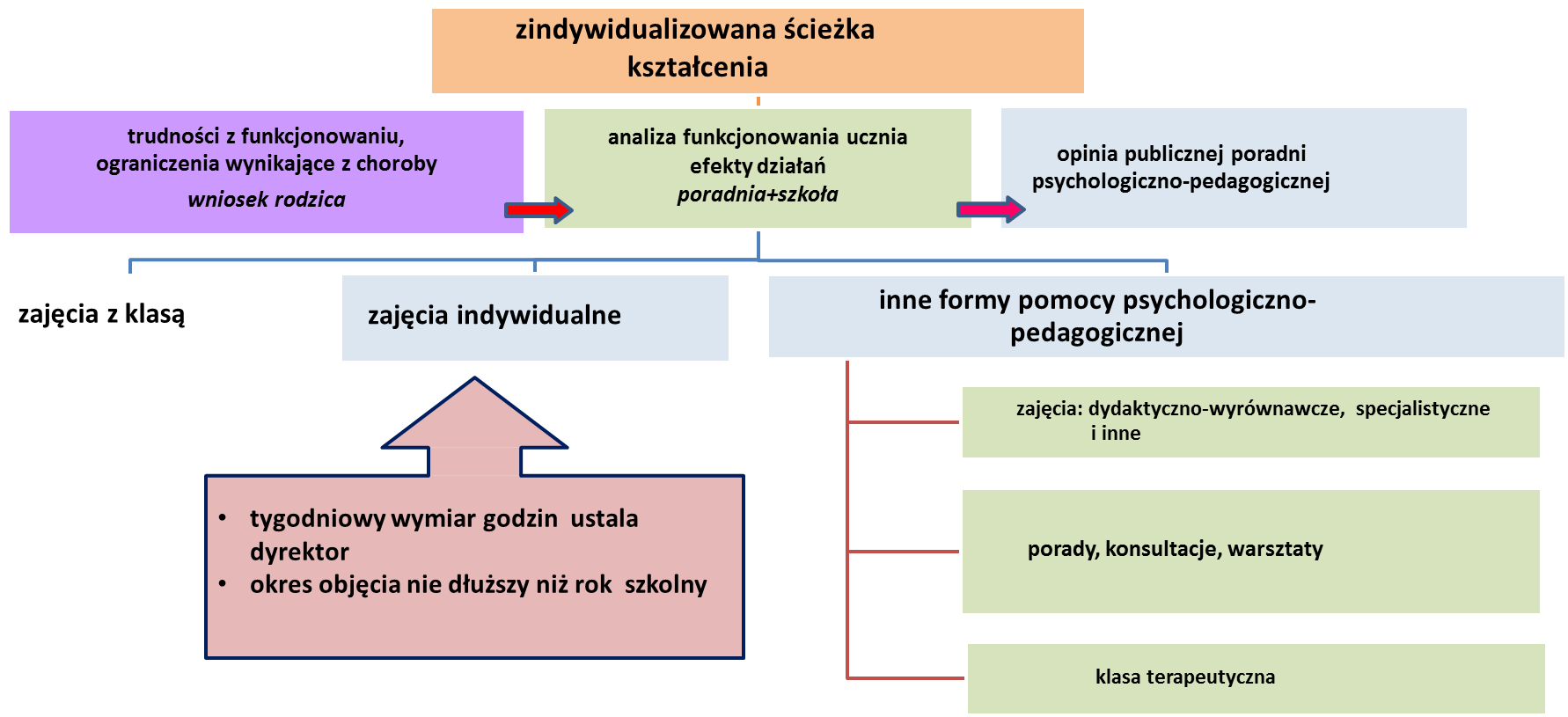 Źródło: prezentacja E. Neroj „Zmiany w prawie oświatowym dotyczące uczniów  ze specjalnymi potrzebami edukacyjnymi
MEN
Należy pamiętać, że szkoła powinna uruchomić wszelkie możliwe działania, w tym różne formy pomocy psychologiczno-pedagogicznej, które mogłyby pomóc w poprawie funkcjonowania ucznia bez konieczności wyłączania go z zajęcia z klasą – to powinna być ostateczność. 
Przyjrzeniu się efektom tej pomocy służy analiza funkcjonowania ucznia przez szkołę i poradnię poprzedzająca wydanie opinii.
Ważne w rozporządzeniu...
Uwzględnienie diagnozy funkcjonalnej - §2
Dwie nowe kategorii potrzeb objęcia ucznia PPP - § 2 ust. 2
zaburzeń zachowania i emocji;
deficytów kompetencji i zaburzeń sprawności językowej;
Nowe formy zajęć z zakresu pomocy psychologiczno-pedagogicznej - §6 ust. 1
zajęcia rozwijające umiejętności uczenia się;
zajęcia rozwijające kompetencje emocjonalno-społeczne;
zindywidualizowana ścieżka kształcenia;
Ujednolicony czas trwania zajęć z zakresu PPP – 45 minut -§16  - wyjaśnienia 
Obowiązek realizacji zajęć z zakresu PPP z uwzględnieniem  metod aktywizujących - §17 
Obowiązek zintegrowanych działań nauczycieli i współpracy z poradnią - §20 ust. 4-10
Pomoc psychologiczno - pedagogiczna:
nauczyciele rozpoznali potrzeby ucznia,
uczeń posiada opinię poradni,
uczeń posiada orzeczenie o potrzebie kształcenia specjalnego,
uczeń posiada orzeczenie o potrzebie indywidualnego nauczania.
Kształcenie specjalne:
uczeń posiada orzeczenie o potrzebie kształcenia specjalnego.
Podsumowane PPP – praca w grupach
Opracuj schemat skutecznej organizacji PPP w szkołach i przedszkolach – perspektywa samorządowca.
Co jest najważniejsze  w organizacji PPP w  szkołach i przedszkolach – jak JST może wspierać szkoły i przedszkola?
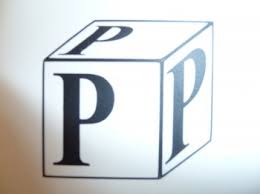 Kształcenie specjalne
Rozporządzenie Ministra Edukacji Narodowej z dnia 9 sierpnia 2017 r. w sprawie warunków organizowania kształcenia, wychowania i opieki dla dzieci i młodzieży niepełnosprawnych, niedostosowanych społecznie i zagrożonych niedostosowaniem społecznym (Dz. U. z 2017 r., poz. 1578)

Rozporządzenie Ministra Edukacji Narodowej z dnia 25 lipca 2015 r. w sprawie warunków organizowania kształcenia, wychowania i opieki dla dzieci i młodzieży niepełnosprawnych, niedostosowanych społecznie i zagrożonych niedostosowaniem społecznym (Dz. U. z 2015 r., poz. 1113 z późn. zm.).
UCZNIOWIE Z NIEPEŁNOSPRAWNOŚCIĄ OBEJMOWANI  KSZTAŁCENIEM SPECJALNYM:
Kształceniem specjalnym obejmuje się uczniów:
niesłyszących
słabosłyszących
niewidomych
słabowidzących
z niepełnosprawnością ruchową, w tym z afazją
z niepełnosprawnością intelektualną w stopniu lekkim
z niepełnosprawnością intelektualną w stopniu umiarkowanym lub znacznym
z autyzmem, w tym z  zespołem Aspergera
z niepełnosprawnościami sprzężonymi
	Art. 127 - Prawo oświatowe – katalog niepełnosprawności
Definicja niepełnosprawności sprzężonych
	Art. 4 pkt 32) Prawa oświatowego – ilekroć mowa o  niepełnosprawnościach sprzężonych – należy przez to rozumieć występowanie u dziecka  niesłyszącego lub słabosłyszącego, niewidomego lub słabowidzącego,  z niepełnosprawnością ruchową, w tym z afazją, z niepełnosprawnością intelektualną  albo z autyzmem, w tym z zespołem Aspergera, co najmniej jeszcze jednej z wymienionych niepełnosprawności;
Kształceniem specjalnym obejmuje się także dzieci i młodzież:
niedostosowanych społecznie
zagrożonych niedostosowaniem społecznym

Nie są to uczniowie niepełnosprawni.
3 formy kształcenia specjalnego – wybór formy KS należy do rodziców - bez zmian
Kształcenie specjalne  może być prowadzone w formie nauki odpowiednio w:
  przedszkolach i szkołach ogólnodostępnych, 
  przedszkolach, oddziałach przedszkolnych 
w szkołach podstawowych i szkołach 
lub oddziałach integracyjnych, 
  przedszkolach i szkołach lub oddziałach specjalnych, 
innych formach wychowania przedszkolnego i ośrodkach,  o których mowa w art. 2 pkt 7.
PODSTAWA DO OBJĘCIA KSZTAŁCENIEM SPECJALNYM:
Orzeczenie o potrzebie kształcenia specjalnego wydane przez zespół orzekający działający w publicznej poradni psychologiczno – pedagogicznej, w tym w poradni specjalistycznej.
Ważne orzeczenie!
Podstawa prawna:
Ustawa z dnia 14 grudnia 2016 r. Prawo oświatowe (Dz. U. z 2017r., poz. 59) - art. 127 ust. 10).
Organizacji nauki, wychowania i opieki z zastosowaniem specjalnych metod i form prac
Rozporządzenie MEN z dnia 9 sierpnia 2017 r. w sprawie warunków organizowania kształcenia, wychowania i opieki dla dzieci i młodzieży niepełnosprawnych, niedostosowanych społecznie i zagrożonych niedostosowaniem społecznym
( Dz.U z 2017 r. Poz. 1578).
Rozporządzenie Ministra Edukacji Narodowej z dnia 25 lipca 2015 r. w sprawie warunków organizowania kształcenia, wychowania i opieki dla dzieci i młodzieży niepełnosprawnych, niedostosowanych społecznie  i zagrożonych niedostosowaniem społecznym (Dz. U. z 2015 r., poz. 1113 z późn. zm.).
Uprawnienia dziecka  objętego kształceniem specjalnym – bez zmian
Dodatkowego transferu finansowego przekazywanego do organu prowadzącego – na pokrycie kosztów kształcenia specjalnego – od 1,4 do 9,5 krotności stawki bazowej na ucznia
Rozporządzenie MEN  .......................w sprawie sposobu podziału części oświatowej subwencji ogólnej dla jednostek samorządu terytorialnego w roku .....................
Transfer finansowy na podstawie danych z SIO 30 września …!!!
Co szkoły/przedszkola muszą zapewnić uczniom posiadającym orzeczenie  o potrzebie kształcenia specjalnego?
Wydatki kwalifikowalne jako KS
Ważne:
	Dla uczniów z niepełnosprawnością, posiadających orzeczenie o potrzebie kształcenia specjalnego  zapewnia się zajęcia rewalidacyjne w każdym roku szkolnym.
Zajęcia rewalidacyjne dla uczniów niepełnosprawnych wpisane do ramowych planów, trwają 60 minut (§  10 ust. 3) 

Rozporządzenie Ministra Edukacji narodowej  z dnia 17 marca 2017 r. w sprawie ramowych planów nauczania  dla publicznych szkół (Dz.U. z 2017 r., poz. 703).
Rozporządzenie Ministra Edukacji narodowej z dnia 7 lutego 2012r. w sprawie ramowych planów nauczania w szkołach publicznych (Dz.U. z 2012 r., poz. 204 z późn. zm.).
Zajęcia rewalidacyjne
Formy organizacji kształcenia dla dzieci i młodzieży 		niepełnosprawnych intelektualnie  (upośledzonych umysłowo)
w stopniu lekkim 
Realizują postawę programową dla kształcenia ogólnego – dostosowaną do możliwości na podstawie orzeczenia o potrzebie kształcenia specjalnego w IPET
w stopniu umiarkowanych i znacznym 
Realizują odrębną postawę programową.
Nie podlegają obowiązkowi zdawania sprawdzianów i egzaminów.
Otrzymują świadectwa promocyjne i kończące szkołę według odrębnego wzoru. 
Mają odrębny typ szkoły ponadgimnazjalnej/ponadpodstawowej - szkoła przyspasabiająca do pracy.
Ważne:
	
	Dla uczniów z niepełnosprawnością, posiadających orzeczenie o potrzebie kształcenia specjalnego  można przedłużyć okres nauki w szkole danego typu.
Przedłużanie okresu nauki dla uczniów z niepełnosprawnością:
 szkoła podstawowa – nie później niż do końca lutego roku szkolnego odpowiednio w kl. III i VI
 szkoła ponadgimnazjalna - nie później niż do końca lutego w ostatnim roku nauki w szkole danego typu.
Ważne:
Okres nauki można przedłużyć o 1 rok na każdym etapie edukacyjnym, zwiększając proporcjonalnie wymiar godzin obowiązkowych zajęć edukacyjnych.
Decyzję podejmuje rada pedagogiczna po uzyskaniu zgody rodziców ucznia.
Przedłużanie okresu nauki dla uczniów  z niepełnosprawnością:

Szkoła podstawowa:
 o 1 rok na pierwszym etapie edukacyjnym – nie później niż do końca roku szkolnego w klasie III,
 o 2 lata na drugim etapie edukacyjnym - nie później niż do końca roku szkolnego w klasie VIII,
Szkoła ponadpodstawowa:
 o 1rok - nie później niż do końca roku szkolnego w ostatnim roku nauki,
Decyzję podejmuje rada pedagogiczna po uzyskaniu:
 opinii zespołu nauczycieli i specjalistów prowadzących zajęcia z uczniem, z której wynika potrzeba przedłużenia uczniowi okresu nauki,
 zgody rodziców ucznia.
(dotyczy w roku szkolnym 2017/2018 klas I, IV i VII sp, sbr, sprzdopr, semestrach I szkoły policealnej)
Wielospecjalistyczna ocena poziomu funkcjonowania ucznia podstawą  IPET -  §6 ust. 4 – Rozporządzenia o KS
Dokonywana co najmniej 
dwa razy w roku (§ 6 ust. 9)
Podstawa do modyfikacji IPET-u
Co zawiera wielospecjalistyczna ocena funkcjonowania ucznia   § 6 ust.  10- Rozporządzenia o KS
Wielospecjalistyczne oceny, o których mowa w ust. 4 i 9,  uwzględniają w szczególności:
1) indywidualne potrzeby rozwojowe i edukacyjne, mocne strony, predyspozycje, zainteresowania i uzdolnienia ucznia;
2) w zależności od potrzeb, zakres i charakter wsparcia ze strony nauczycieli, specjalistów, asystentów lub pomocy nauczyciela, o których mowa w § 7 ust. 1–5;
3) przyczyny niepowodzeń edukacyjnych lub trudności w funkcjonowaniu ucznia, w tym bariery i ograniczenia utrudniające funkcjonowanie i uczestnictwo ucznia w życiu przedszkolnym lub szkolnym, a w przypadku ucznia realizującego wybrane zajęcia wychowania przedszkolnego lub zajęcia edukacyjne indywidualnie lub w grupie liczącej do 5 uczniów, zgodnie ze wskazaniem zawartym w programie
 – także napotykane trudności w zakresie włączenia ucznia w zajęcia realizowane wspólnie z oddziałem przedszkolnym lub szkolnym, a w przypadku innej formy wychowania przedszkolnego – wspólnie z grupą, oraz efekty działań podejmowanych w celu ich przezwyciężenia.
IPET- Indywidualny program edukacyjno – terapeutyczny określa:
	
zakres i sposób dostosowania wymagań edukacyjnych wynikających z programu nauczania do indywidualnych potrzeb rozwojowych i edukacyjnych oraz możliwości psychofizycznych ucznia, w szczególności przez zastosowanie odpowiednich metod i form pracy z uczniem/wychowankiem;
zintegrowane działania nauczycieli, specjalistów, wychowawców grup wychowawczych (w ośrodkach) prowadzących zajęcia z uczniem, ukierunkowane na poprawę funkcjonowania ucznia, w tym w zależności od potrzeb , na komunikowanie się ucznia z otoczeniem z użyciem wspomagających i alternatywnych metod komunikacji oraz wzmacnianie jego uczestniczenia w życiu szkolnym, a w przypadku :
	a) ucznia niepełnosprawnego — działania o charakterze rewalidacyjnym,
	b) ucznia niedostosowanego społecznie — działania o charakterze resocjalizacyjnym, 
	c) ucznia zagrożonego niedostosowaniem społecznym — działania o charakterze socjoterapeutycznym;
3) formy i okres udzielania uczniowi pomocy psychologiczno-pedagogicznej oraz wymiar godzin, w którym poszczególne formy pomocy będą realizowane;
	
	4) działania wspierające rodziców ucznia oraz, w zależności od potrzeb, zakres współdziałania z poradniami psychologiczno-pedagogicznymi, w tym poradniami specjalistycznymi, placówkami doskonalenia nauczycieli, organizacjami pozarządowymi oraz innymi instytucjami działającymi na rzecz rodziny, dzieci i młodzieży;
5) zajęcia rewalidacyjne, resocjalizacyjne i socjoterapeutyczne oraz inne zajęcia, odpowiednie ze względu na indywidualne potrzeby rozwojowe i edukacyjne oraz możliwości psychofizyczne ucznia, a także 
w przypadku ucznia klasy VII i VIII szkoły podstawowej, kl. I branżowej szkoły I stopnia, LO i technikum zajęcia z zakresu doradztwa zawodowego
zajęcia związane z wyborem kierunku kształcenia i zawodu realizowane w ramach pomocy psychologiczno – pedagogicznej;
	
	6) zakres współpracy nauczycieli i specjalistów, wychowawców grup wychowawczych z rodzicami ucznia/wychowanka w realizacji zadań wynikających z:
 zaleceń zawartych w orzeczeniu o potrzebie kształcenia specjalnego;
warunków do nauki, sprzętu specjalistycznego;
zajęć specjalistycznych i innych zajęć dla ucznia;
integracji ze środowiskiem;
przygotowania uczniów do samodzielności w życiu dorosłym;
 ………………………..
8) w zależności od indywidualnych potrzeb rozwojowych i edukacyjnych oraz możliwości psychofizycznych ucznia
wskazanych w orzeczeniu o potrzebie kształcenia specjalnego lub wynikających z wielospecjalistycznych ocen,
o których mowa w ust. 4 lub 9 – wybrane zajęcia wychowania przedszkolnego lub zajęcia edukacyjne, które są realizowane indywidualnie z uczniem lub w grupie liczącej do 5 uczniów.
Zajęcia rewalidacyjne organizowane dla uczniów niewidomych, niesłyszących,  z afazją lub z autyzmem, w tym z zespołem Aspergera
W ramach zajęć rewalidacyjnych należy uwzględnić w szczególności:
	1)	naukę orientacji przestrzennej i poruszania się oraz naukę systemu Braille’a lub innych alternatywnych metod komunikacji – w przypadku dziecka lub ucznia niewidomego
	2)	naukę języka migowego lub innych sposobów komunikowania się, w szczególności wspomagających i alternatywnych metod komunikacji – w przypadku dziecka lub ucznia niesłyszącego lub z afazją z zaburzeniami mowy lub jej brakiem
	3)	zajęcia rozwijające umiejętności społeczne, w tym umiejętności komunikacyjne – w przypadku dziecka lub ucznia z autyzmem, w tym z zespołem Aspergera.
Uczeń niepełnosprawny– zajęcia w szkole
Możliwość nauki w szkole:
ogólnodostępnej
integracyjnej
specjalnej
Włączanie ucznia              w życie klasy/szkoły/  społeczności lokalnej
Indywidualny program edukacyjno-terapeutyczny
zajęcia z pomocy  psychologiczno-  pedagogicznej
zajęcia indywidualne
lub w grupie  do 5 osób  w szkole
zajęcia  rewalidacyjne
zajęcia z klasą
dodatkowa kadra
nauka orientacji  przestrzennej
i poruszania się
dydaktyczno-  wyrównawcze
nauczyciel posiadający  kwalifikacje do w zakresie  pedagogiki specjalnej
nauka systemu  Braille’a
rozwijające  uzdolnienia
nauka języka  migowego
specjalistyczne
specjalista
rozwijanie  umiejętności  społecznych
związane                z wyborem  kierunku  kształcenia              i zawodu
pomoc nauczyciela
AAC
Źródło: prezentacja E. Neroj „Zmiany              w prawie oświatowym dotyczące uczniów               ze specjalnymi potrzebami edukacyjnymi
rozwijające  umiejętności  uczenia się
inne
Kadra wspierająca organizację kształcenia specjalnego uczniów niepełnosprawnych.
§ 7 Rozporządzenia o KS 
Nauczyciele i specjaliści: 
1. W oddziałach ogólnodostępnych w przedszkolach ogólnodostępnych, innych formach wychowania przedszkolnego i szkołach ogólnodostępnych, z oddziałami integracyjnymi, do których uczęszczają dzieci z autyzmem, w tym zespołem Aspergera, z niepełnosprawnościami sprzężonymi, od 1 stycznia 2016r. zatrudnia się dodatkowo:
nauczycieli posiadających kwalifikacje w zakresie pedagogiki specjalnej w celu współorganizowania kształcenia uczniów niepełnosprawnych, lub
specjalistów, lub
asystenta nauczyciela, w przypadku klas I-III szkoły podstawowej, lub
pomoc nauczyciela,
z uwzględnieniem realizacji zaleceń zawartych w orzeczeniu o potrzebie kształcenia specjalnego.
Takich osób nie zatrudnia się do uczniów ze wskazaną wyżej dysfunkcją  w oddziałach integracyjnych; w nich jest tzw. nauczyciel wspomagający, który współorganizuje kształcenie w klasie razem z nauczycielem wiodącym.
Rozporządzenie Ministra Edukacji Narodowej z dnia 9 sierpnia 2017 r. w sprawie warunków organizowania kształcenia, wychowania i opieki dla dzieci i młodzieży niepełnosprawnych, niedostosowanych społecznie i zagrożonych niedostosowaniem społecznym (Dz. U. z 2017 r., poz. 1578)
Osoby wspierające kształcenie specjalne
§ 7 Rozporządzenia o KS 
1. W przedszkolach ogólnodostępnych z oddziałami integracyjnymi, przedszkolach integracyjnych, szkołach ogólnodostępnych z oddziałami integracyjnymi i szkołach integracyjnych
 zatrudnia się dodatkowo nauczycieli posiadających kwalifikacje z zakresu pedagogiki specjalnej  w celu współorganizowania kształcenia integracyjnego, z uwzględnieniem realizacji zaleceń zawartych w orzeczeniu o potrzebie kształcenia specjalnego.
Inne przypadki patrz § ust. 3 i 4  - Zakres zadań nauczycieli określa § 7 ust. 7
Indywidualne nauczanie
Rozporządzenie Ministra Edukacji Narodowej z dnia 28 sierpnia 2014 r.  w sprawie indywidualnego obowiązkowego rocznego przygotowania przedszkolnego dzieci i indywidualnego nauczania dzieci i młodzieży (Dz. U. z 2014 r., poz. 1157, ze zm.: Dz. U. z 2017, poz. 1656) – USO -  dla uczniów gimnazjów, oddziałów dotychczasowych gimnazjów funkcjonujących od 1.09.2017 r. w szkołach innego typu, szkół ponadgimnazjalnych i oddziałów szkół ponadgimnazjalnych w szkołach innego typu (oddziałów ZSZ w BSI)  oraz dotychczasowych szkół artystycznych 

Rozporządzenie Ministra Edukacji Narodowej z dnia 9 sierpnia 2017 r.  w sprawie indywidualnego obowiązkowego rocznego przygotowania przedszkolnego dzieci i indywidualnego nauczania dzieci i młodzieży – (Dz. U. z 2017 r. poz. 1616) - UPO -  dla wychowanków przedszkoli,  oddziałów przedszkolnych w szkołach podstawowych, innych form wychowania przedszkolnego, uczniów szkół podstawowych, szkół ponadpodstawowych.
Dla kogo organizuje się indywidualne nauczanie?
Rozporządzenie określa sposób i tryb organizowania indywidualnego obowiązkowego rocznego przygotowania przedszkolnego dzieci, zwanego dalej „indywidualnym przygotowaniem przedszkolnym”, oraz indywidualnego nauczania dzieci i młodzieży, zwanego dalej „indywidualnym nauczaniem”, których:
stan zdrowia uniemożliwia 
lub znacznie utrudnia uczęszczanie do odpowiednio przedszkola, innej formy wychowania przedszkolnego, oddziału przedszkolnego w szkole podstawowej lub szkoły.
Indywidualne nauczanie. Uczeń chory – zajęcia w domu z włączaniem (stan zdrowia znacznie  utrudnia uczęszczanie do szkoły)
m.in. uczniowie z depresją, po próbach samobójczych, z chorobami o ostrym przebiegu z okresową  poprawą funkcjonowania
orzeczenie o potrzebie indywidualnego nauczania
tygodniowy wymiar IN  określony w przepisach  wyższy lub niższy – w
zależności od potrzeb
ułatwianie powrotu
do szkoły
zajęcia w domu
udział w wybranych zajęciach z klasą
poza tygodniowym  wymiarem IN
udział w życiu szkoły
możliwość okresowego  zawieszenia zajęć w domu  w przypadku poprawy stanu  zdrowia
Źródło: prezentacja p. E. Neroj „Zmiany w prawie oświatowym dotyczące uczniów ze specjalnymi potrzebami edukacyjnymi
Ważne!
W przypadku dzieci i uczniów objętych indywidualnym przygotowaniem przedszkolnym lub indywidualnym nauczaniem, których stan zdrowia znacznie utrudnia uczęszczanie do przedszkola, lub szkoły, dyrektor, organizuje różne formy uczestniczenia dziecka lub ucznia w życiu przedszkolnym lub szkolnym. 
Dyrektor w szczególności umożliwia dziecku lub uczniowi udział w: 
zajęciach rozwijających zainteresowania i uzdolnienia, 
uroczystościach i imprezach przedszkolnych lub szkolnych
oraz wybranych zajęciach wychowania przedszkolnego lub zajęciach edukacyjnych. 
Dzieci i uczniowie objęci indywidualnym przygotowaniem przedszkolnym lub indywidualnym nauczaniem uczestniczą w: 
ww. formach, 
w zajęciach rewalidacyjnych, 
zajęciach z zakresu doradztwa zawodowego lub w formach pomocy psychologiczno-pedagogicznej 
poza tygodniowym wymiarem godzin zajęć nauczania indywidualnego.
Zawieszenie nauczania indywidualnego – dotyczy ucznia, któremu stan zdrowia znacznie utrudnia uczęszczanie do przedszkola/szkoły
§ 11. Na wniosek rodziców dziecka lub ucznia albo pełnoletniego ucznia i na podstawie dołączonego do wniosku zaświadczenia lekarskiego, z którego wynika, że stan zdrowia dziecka lub ucznia, uległ czasowej poprawie i umożliwia mu uczęszczanie do przedszkola, oddziału przedszkolnego w szkole podstawowej, innej formy wychowania przedszkolnego lub szkoły, dyrektor zawiesza organizację odpowiednio indywidualnego przygotowania przedszkolnego lub indywidualnego nauczania na okres wskazany w zaświadczeniu lekarskim.
Zaprzestanie nauczania indywidualnego – dotyczy ucznia, któremu stan zdrowia znacznie utrudnia uczęszczanie do przedszkola/szkoły
§ 12. Na wniosek rodziców dziecka lub ucznia albo pełnoletniego ucznia i na podstawie dołączonego do wniosku zaświadczenia lekarskiego, z którego wynika, że stan zdrowia dziecka lub ucznia umożliwia uczęszczanie do przedszkola, oddziału przedszkolnego w szkole podstawowej, innej formy wychowania przedszkolnego lub szkoły, dyrektor zaprzestaje organizacji odpowiednio indywidualnego przygotowania przedszkolnego lub indywidualnego nauczania oraz powiadamia o tym poradnię, w której działa zespół, który wydał orzeczenie, i organ prowadzący przedszkole, inną formę wychowania przedszkolnego lub szkołę.
Indywidualne nauczanie. Uczeń chory – zajęcia w domu z włączaniem (stan zdrowia znacznie  utrudnia uczęszczanie do szkoły)
m.in. uczniowie leżący, z obniżoną odpornością (np. po przeszczepach, z chorobami nowotworowymi),  po zabiegach chirurgicznych
orzeczenie o potrzebie  indywidualnego nauczania
zajęcia edukacyjne  w domu
tygodniowy wymiar IN
określony w przepisach  wyższy lub niższy – w zależności od potrzeb
ułatwianie powrotu do szkoły
Źródło: prezentacja p. E. Neroj „Zmiany w prawie oświatowym dotyczące uczniów ze specjalnymi potrzebami edukacyjnymi
Indywidualizacja kształcenia – 3 formy pracy z uczniem – Nowość
Opinia PPP
Analiza funkcjonowania ucznia w szkole oraz efekty udzielonej PPP w szkole
Orzeczenie o potrzebie nauczania indywidualnego
Jako forma realizacji KS 
uwzględniona w IPET po dokonaniu wielospecjalistycznej oceny dziecka
Rozporządzenie MEN z dnia 9 sierpnia 2017 r. w sprawie indywidualnego obowiązkowego rocznego przygotowania przedszkolnego dzieci i indywidualnego nauczania dzieci i młodzieży  (Dz.U. z 2017 r. poz. 1616)
Rozporządzenie MEN   z dnia 28 sierpnia 2014 r. w sprawie indywidualnego obowiązkowego rocznego przygotowania przedszkolnego dzieci i indywidualnego nauczania dzieci i młodzieży ( Dz.U z 2014 r. poz.1157 ze zm.)
Zajęcia rewalidacyjno – wychowawcze dla dzieci   i młodzieży z niepełnosprawnością intelektualną w stopniu głębokim.	
	Udział w zajęciach rewalidacyjno – wychowawczych jest formą spełniania obowiązku szkolnego i nauki przez dzieci i młodzież z niepełnosprawnością intelektualną w stopniu głębokim.

	Rozporządzenie Ministra Edukacji Narodowej z dnia 23 kwietnia 2013r. w sprawie warunków i sposobu organizowania zajęć rewalidacyjno – wychowawczych dla dzieci i młodzieży z upośledzeniem umysłowym w stopniu głębokim (Dz. U. z 2013r., poz. 529).
Ważne:
	Zajęcia organizuje się dla dzieci i młodzieży od początku roku szkolnego  w roku kalendarzowym, w którym kończą 3 lata, do końca roku szkolnego w roku kalendarzowym,  w którym kończą 25 lat.

Forma zajęć: indywidualne, zespołowe
Czas trwania  godziny zajęć: 60 minut
Minimalny wymiar zajęć:
20 godz. tygodniowo, nie więcej niż 6 dziennie – zajęcia zespołowe
Ważne: zajęć zespołowych nie organizuje się w domu rodzinnym dziecka.
10 godz. tygodniowo, nie więcej niż 4 dziennie – zajęcia indywidualne
Liczba osób w zespole: od 2 do 4
Miejsce organizowania zajęć:
przedszkole, szkoła, w tym specjalne,
ośrodek rewalidacyjno – wychowawczy, rehabilitacyjno - wychowaczy
placówka opiekuńczo – wychowawcza
dom pomocy społecznej
podmiot leczniczy
dom rodzinny dziecka
Dzienny czas trwania zajęć:  
ustala dyrektor jednostki systemu oświaty organizującej zajęcia
ustala we współpracy z rodzicami (prawnymi opiekunami)
uwzględnia w tych ustaleniach indywidualne potrzeby i możliwości psychofizyczne uczestników zajęć.
Podstawa prawna:
Rozporządzenie Ministra Edukacji Narodowej z dnia 23 kwietnia 2013r. w sprawie warunków i sposobu organizowania zajęć rewalidacyjno – wychowawczych dla dzieci i młodzieży z upośledzeniem umysłowym w stopniu głębokim (Dz. U. z 2013r., poz. 529).
§ 15. 1. rozporządzenia w sprawie kwalifikacji nauczycieli:
……..kwalifikacje do prowadzenia zajęć rewalidacyjno-wychowawczych z dziećmi i młodzieżą z niepełnosprawnością intelektualną w stopniu głębokim, posiada osoba, która:
1) ukończyła studia wyższe lub zakład kształcenia nauczycieli, w zakresie nadającym kwalifikacje do pracy z dziećmi i młodzieżą z niepełnosprawnością intelektualną, na poziomie wymaganym do zajmowania stanowiska nauczyciela w danym typie szkoły lub rodzaju placówki, o których mowa w § 3 i § 4, lub
2) ma kwalifikacje wymagane do zajmowania stanowiska nauczyciela w danym typie szkoły lub rodzaju placowki, określone w § 3 i § 4, a ponadto ukończyła studia podyplomowe, zakład kształcenia nauczycieli lub kurs kwalifikacyjny, w zakresie nadającym kwalifikacje do pracy z dziećmi i młodzieżą z niepełnosprawnością intelektualną.
Kwalifikacje nauczycieli wykonujących zadania z zakresu PPP oraz KS
Rozporządzenia - MEN z dnia 1 sierpnia 2017 r. w sprawie szczegółowych kwalifikacji wymaganych 
od nauczycieli (Dz.U. z 2017 r. poz.1575)
nauczyciel psycholog - §18
nauczyciel pedagog - §19
nauczyciel logopeda - §20
nauczyciel doradca zawodowy - §21
nauczyciel terapeuta pedagogiczny - § 22
do zajęć rewalidacyjnych i zajęć resocjalizacyjnych i socjoterapeutycznych - § 23
Rozporządzenie MEN z dnia 9 sierpnia 2017 r. w sprawie zasad organizacji i udzielania pomocy psychologiczno-pedagogicznej w publicznych przedszkolach, szkołach i placówkach  (Dz.U. z 2017 r. poz. 1591)
§ 17. 1. Zajęcia 
  rozwijające uzdolnienia,
  zajęcia rozwijające umiejętności uczenia się,
  zajęcia dydaktyczno- -wyrównawcze 

  oraz zajęcia specjalistyczne

				prowadzą nauczyciele, wychowawcy grup wychowawczych 
i specjaliści posiadający kwalifikacje odpowiednie do rodzaju zajęć.
Kadrowe aspekty zatrudniania pedagoga, psychologa, nauczycieli organizujących kształcenie specjalne i specjalistów – kwalifikacje, zakres zadań i organizacja ich pracy
Zmiany porządkujące w zatrudnieniu nauczycieli 
w ustawie z dnia z dnia 27 października 2017 r- o finansowaniu zadań oświatowych
Zmiany w art. 42 KN 
  Nauczyciele -  posiadający kwalifikacje z zakresu pedagogiki specjalnej zatrudniani dodatkowo w celu współorganizowania kształcenia integracyjnego oraz współorganizowania kształcenia uczniów niepełnosprawnych, niedostosowanych społecznie oraz zagrożonych niedostosowaniem społecznym 	
- tygodniowy obowiązkowy wymiar zajęć - wynosi 20 godzin tygodniowo
  Nauczyciele - pedagodzy, psychologowie, logopedzi, terapeuci pedagogiczni, doradcy zawodowi,
 z wyjątkiem nauczycieli zatrudnionych w poradniach psychologiczno-pedagogicznych,
- tygodniowy obowiązkowy wymiar zajęć  - nie może przekraczać 22 godzin tygodniowo
Wchodzi w życie od 1 września 2018 r. 
konieczność dostosowania uchwał
Delegacja dla uchwały JST – w pkt 1 i 2  bez zmian
Art. 42 ust. 7
Organ prowadzący szkołę lub placówkę określa: 
zasady rozliczania tygodniowego obowiązkowego wymiaru godzin zajęć nauczycieli, dla których ustalony plan zajęć jest różny w poszczególnych okresach roku szkolnego; 
2) zasady udzielania i rozmiar obniżek, o których mowa w ust. 6,
6. Dyrektorowi i wicedyrektorowi szkoły oraz nauczycielowi pełniącemu inne stanowisko kierownicze w szkole, a także nauczycielowi, który obowiązki kierownicze pełni w zastępstwie nauczyciela, któremu powierzono stanowisko kierownicze, obniża się tygodniowy obowiązkowy wymiar godzin zajęć w zależności od wielkości i typu szkoły oraz warunków pracy lub zwalnia się ich od obowiązku realizacji zajęć, o których mowa w ust. 3

oraz przyznaje zwolnienia od obowiązku realizacji zajęć, o których mowa w ust. 3;(obowiązkowych)
Nowe brzmienie delegacji dla uchwały JST – konieczność dostosowania uchwały- wchodzi w życie 1 września 2018 r.
Art. 42 ust. 7 pkt 3  KN – nowe brzmienie  
Organ prowadzący szkołę lub placówkę określa: 
3) tygodniowy obowiązkowy wymiar godzin zajęć:
a) nauczycieli szkół niewymienionych w ust. 3,
nauczycieli szkół, o których mowa w art. 1 ust. 2 pkt 1a, 
nauczycieli prowadzących kształcenie w formie zaocznej, 
nauczycieli kolegiów pracowników służb społecznych, 
nauczycieli kształcenia na odległość, 
bibliotekarzy bibliotek pedagogicznych oraz 
zasady zaliczania do wymiaru godzin poszczególnych zajęć w formie zaocznej i w kształceniu na odległość,
 b) pedagogów, psychologów, logopedów, terapeutów pedagogicznych, doradców zawodowych, z wyjątkiem nauczycieli zatrudnionych w  poradniach psychologiczno-pedagogicznych, z tym że wymiar ten nie może przekraczać 22 godzin.
Nowe rozporządzenie MEN – zajęcia art. 42 ust. 2 pkt 1
Art. 42 ust.  7b – nowy przepis 
Minister właściwy do spraw oświaty i wychowania, 
a w stosunku do nauczycieli zatrudnionych w zakładach poprawczych i schroniskach dla nieletnich – Minister Sprawiedliwości, 
określi, w drodze rozporządzenia,
wykaz zajęć prowadzonych bezpośrednio z uczniami lub wychowankami albo na ich rzecz, o których
mowa w ust. 2 pkt 1, 
2. W ramach czasu pracy, o którym mowa w ust. 1, oraz ustalonego wynagrodzenia nauczyciel obowiązany jest realizować: 
zajęcia dydaktyczne, wychowawcze i opiekuńcze, prowadzone bezpośrednio z uczniami lub wychowankami albo na ich rzecz, w wymiarze określonym w ust. 3 lub ustalonym na podstawie ust. 4a albo ust. 7; 
przez nauczycieli, o których mowa w ust. 3 w tabeli w lp. 
11 - Nauczyciele poradni psychologiczno-pedagogicznych 	
i ust. 7 pkt 3 lit. b   -  pedagogów, psychologów, logopedów, terapeutów pedagogicznych, doradców zawodowych (z wyjątkiem zatrudnionych w poradni)	
 uwzględniając zróżnicowaną specyfikę szkół i placówek.
Nowe zasady ewidencjonowania środków ponoszonych na organizację  kształcenia specjalnego  - celowość środków przekazywanych na KS
Art. 8  ustawy z dnia 27 października 2017 r.  o finansowaniu zadań oświatowych
Art. 35 ust. 4 ustawy z dnia 27 października 2017 r.  o finansowaniu zadań oświatowych  - wchodzi w życie 1 stycznia 2019 r.
Dotacja, o której mowa w art. 15–21, art. 25, art. 26, art. 28–30 i art. 32, przekazana na uczniów i wychowanków, posiadających orzeczenie o potrzebie kształcenia specjalnego, uczestników zajęć rewalidacyjno-wychowawczych oraz na uczniów oddziałów integracyjnych w szkołach, 
o którym mowa w art. 127 ust. 1 ustawy – może być wykorzystana wyłącznie na pokrycie wydatków związanych z realizacją zadań związanych z organizacją kształcenia specjalnego, 
 Prawo oświatowe, oraz na organizację zajęć rewalidacyjno-wychowawczych, o których mowa w art. 36 ust. 17 ustawy – Prawo oświatowe.
Dotacja na kształcenie specjalne – ma charakter celowego przeznaczenia
Art. 35 ust. 4 ustawy z dnia 27 października 2017 r.  o finansowaniu zadań oświatowych
Dotacja, o której mowa w art. 15–21, art. 25, art. 26, art. 28–30 i art. 32, przekazana na uczniów i wychowanków, posiadających orzeczenie o potrzebie kształcenia specjalnego, uczestników zajęć rewalidacyjno-wychowawczych oraz na uczniów oddziałów integracyjnych w szkołach, 
– może być wykorzystana wyłącznie na pokrycie wydatków związanych z realizacją zadań związanych z organizacją kształcenia specjalnego, o którym mowa w art. 127 ust. 1 ustawy Prawo oświatowe, oraz na organizację zajęć rewalidacyjno-wychowawczych, o których mowa w art. 36 ust. 17 ustawy – Prawo oświatowe.
Decyzje w sprawie nauczania indywidualnego z dojazdem do ucznia
Rozporządzenie Ministra Pracy i Polityki Społecznej z dnia 29 stycznia 2013 r. w sprawie należności przysługujących pracownikowi zatrudnionemu w państwowej lub samorządowej jednostce sfery budżetowej z tytułu podróży służbowej  (Dz.U. 2013 poz. 167)
Polecenie służbowe wydaje się na piśmie
Jeżeli pracodawca zleca pracownikowi wykonanie czynności poza miejscem pracy, określonym w umowie o pracę lub innym akcie nawiązującym stosunek pracy, powinien takie polecenie wydać na piśmie (polecenie wyjazdu służbowego).
Za wyjazd służbowy przysługują diety oraz zwrot kosztów
Z tytułu podróży odbywanej w terminie i miejscu określonym przez pracodawcę pracownikowi przysługują diety oraz zwrot kosztów:
 przejazdów,  noclegów, dojazdów środkami komunikacji miejscowej, innych udokumentowanych wydatków, określonych przez pracodawcę odpowiednio do uzasadnionych potrzeb
Pracodawca pokrywa koszty podróży i ma prawo określić środek transportu
Koszty podróży służbowej nauczyciela zobowiązany jest pokryć pracodawca. On również ma prawo określić środek transportu, właściwy do odbycia podróży:
 wskazany środek komunikacji publicznej, na podstawie umowy cywilnoprawnej, zawartej między pracodawcą a pracownikiem, o używanie pojazdu do celów służbowych , opłata za przejazd samochodem prywatnym może być zryczałtowana
Wyjazd na nauczanie indywidualne to czas pracy nauczyciela
Obowiązki realizowane przez pracownika w ramach wyjazdu wliczane są do czasu pracy pracownika.
Jak znaleźć balans pomiędzy wydatkami na organizację PPP a wydatkami na kształcenie specjalne
Polityka lokalna:
zatrudnienia pedagogów, psychologów i logopedów w szkołach – silna PPP w szkołach
doskonalenia zawodowego nauczycieli – podnoszenie kompetencji nauczycieli  do  pracy z uczniem ze specjalnymi potrzebami edukacyjnymi
wspieranie edukacji przedszkolnej i edukacji wczesnoszkolnej w skutecznym  wyrównywaniu szans rozwojowych dzieci i uczniów
systemowe wsparcie rozwoju dzieci w ramach wczesnego wspomagania rozwoju
Finansowanie ppp
Organ prowadzący nie może odmówić finansowania zajęć z zakresu pomocy psychologiczno-pedagogicznej, gdyż odpowiada za zapewnienia warunków do realizacji statutowych zadań szkoły. Może jednak mieć wpływ na wysokość przyznanych środków np. poprzez wytyczne do organizacji szkoły i zatwierdzanie arkusza organizacji.(art. 10, art. 109 ustawy Prawo oświatowe). W sytuacji, gdy zaplanowana liczba godzin przeznaczonych na pomoc psychologiczno-pedagogiczną jest niewystarczająca, należy dokonać zmian poprzez złożenie aneksu do arkusza organizacji.

Zgodnie z art. 109 ust. 1 pkt 5 ustawy Prawo oświatowe zajęcia z zakresu pomocy psychologiczno-pedagogicznej stanowią jedną z podstawowych form działalności dydaktyczno-wychowawczej szkoły.
Budowanie tożsamości społecznej osób niepełnosprawnych
Opieka socjalna
Schematyczne przedstawienie ewolucji myślenia na temat  miejsca uczniów niepełnosprawnych w systemie  oświaty
Niepełnosprawność
jako jedna z potrzeb
Specjalne potrzeby edukacyjne uczniów niepełnosprawnych
Niepełnosprawni uczniowie
Opracowano na podstawie :
Dorota Wiszejko-Wierzbicka Specjalne potrzeby ucznia czy szkoły? Przewodnik po edukacji włączającej pomocą w rozwijaniu kształcenia i uczestnictwa w życiu szkoły
Prof.Tamara Zacharuk – Edukacja włączająca szansa dla wszystkich uczniów
Lokalna polityka kształcenia dzieci o SPE – co wzmacniamy ?
Decyzja 
o dowożeniu
Decyzja o poziomie
 finansowania zadań
Nauczanie indywidualne
Odpowiedzialna polityka społeczna 
musi brać pod uwagę  długofalowe efekty
 edukacyjne
 społeczne
 ekonomiczne
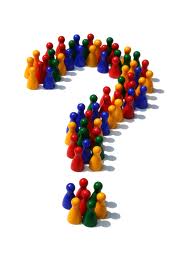 Efektywna pomoc
Dziecko wychowuje się w rodzinie i w szkole







Jeśli chcemy pomóc dziecku  konieczne jest  wzmacnianie środowisk
 w którym się wychowuje
Podsumowane Kształcenie Specjalne
Opracuj schemat skutecznej organizacji KS w szkołach i przedszkolach – perspektywa samorządowca.
Co jest najważniejsze  w organizacji KS w  szkołach i przedszkolach – jak JST może wspierać dzieci i uczniów ze specjalnymi potrzebami edukacyjnymi?
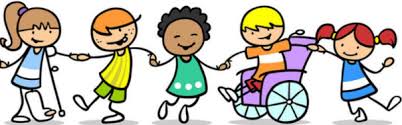 Dokumentowanie
Rozporządzenia Ministra Edukacji Narodowej z dnia 29 sierpnia 2014 r. w sprawie sposobu prowadzenia przez publiczne przedszkola, szkoły i placówki dokumentacji przebiegu nauczania, działalności wychowawczej i opiekuńczej oraz rodzajów tej dokumentacji  (Dz. U. z 2014 r. poz. 1170 z późn. zm.).

Rozporządzenia Ministra Edukacji Narodowej  z dnia 25 sierpnia 2017 r. w sprawie sposobu prowadzenia przez publiczne przedszkola, szkoły  i placówki dokumentacji przebiegu nauczania, działalności wychowawczej i opiekuńczej oraz rodzajów tej dokumentacji  (Dz. U. z 2017 r., poz. 1646).
Odpowiedzialność dyrektora szkoły
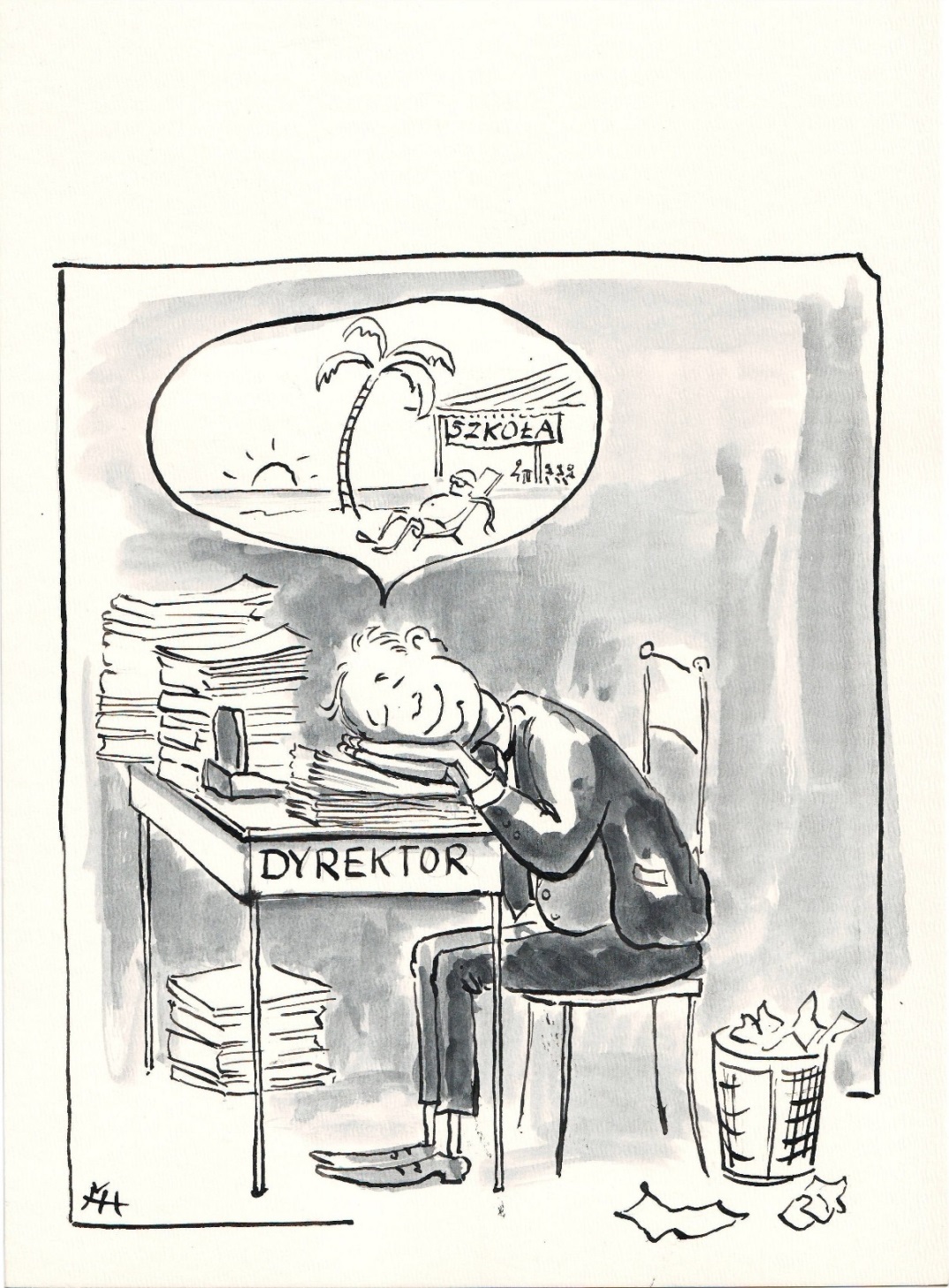 Odpowiedzialność dyrektora szkoły
Rozporządzenie z 2014 r. - § 27. 
Rozporządzenie z 2017 r. - § 26.
Dyrektor szkoły ponosi odpowiedzialność za właściwe prowadzenie i przechowywanie dokumentacji przebiegu nauczania, działalności wychowawczej i opiekuńczej oraz za wydawanie odpowiednio przez szkołę dokumentów zgodnych z posiadaną dokumentacją.
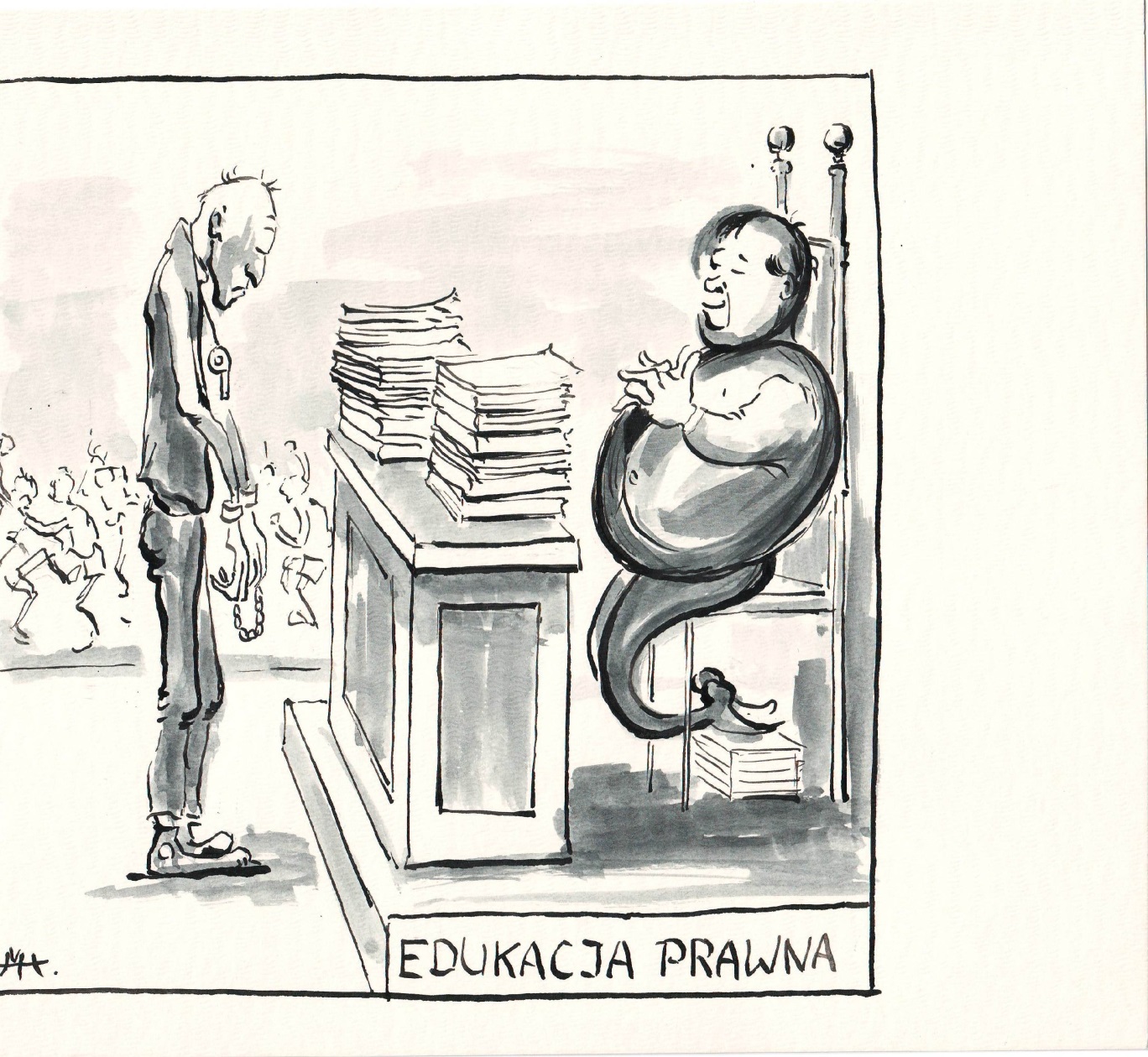 Obowiązki nauczyciela – Karta Nauczyciela
Art. 6. Nauczyciel obowiązany jest:
1) rzetelnie realizować zadania związane z powierzonym mu stanowiskiem oraz podstawowymi funkcjami szkoły: dydaktyczną, wychowawczą i opiekuńczą, w tym zadania związane z zapewnieniem bezpieczeństwa uczniom w czasie zajęć organizowanych przez szkołę; (…)
Dokumentacja przebiegu nauczania – dzienniki specjalistów
§ 19 / § 18
Pedagog, psycholog, logopeda, doradca zawodowy, terapeuta pedagogiczny lub inny specjalista zatrudniony odpowiednio w przedszkolu, szkole lub placówce prowadzi dziennik, do którego wpisuje tygodniowy plan swoich zajęć, zajęcia i czynności przeprowadzone w poszczególnych dniach, w tym informacje o kontaktach z osobami i instytucjami, z którymi współdziała przy wykonywaniu swoich zadań, imiona i nazwiska dzieci, uczniów, słuchaczy lub wychowanków, objętych różnymi formami pomocy, w szczególności pomocą psychologiczno-pedagogiczną.
Dokumentacja przebiegu nauczania – INDYWIDUALNA TECZKAdla każdego dziecka /ucznia/ wychowanka objętego wsparciem
Dokumentacja przebiegu nauczania – dzienniki innych zajęć
Chodzi o dziennik zajęć, w którym dokumentuje się zajęcia prowadzone w danym roku szkolnym z każdą grupą wychowawczą SOSW, SOW, MOW, MOS, OREW, placówki zapewniającej opiekę i wychowanie uczniom w okresie pobierania nauki poza miejscem stałego zamieszkania (bursa).
Dokumentacja przebiegu nauczania – dzienniki innych zajęć
Dokumentacja przebiegu nauczania – dzienniki innych zajęć
Dokumentacja przebiegu nauczania – dzienniki innych zajęć
Dokumentacja przebiegu nauczania – dzienniki zajęć rewalidacyjno-wychowawczych
Dokumentacja przebiegu nauczania – dzienniki zajęć rewalidacyjno-wychowawczych
Dokumentacja przebiegu nauczania – dzienniki zajęć rewalidacyjno-wychowawczych
Dokumentacja przebiegu nauczania – dzienniki indywidualnych zajęć albo dziennik indywidualnego nauczania
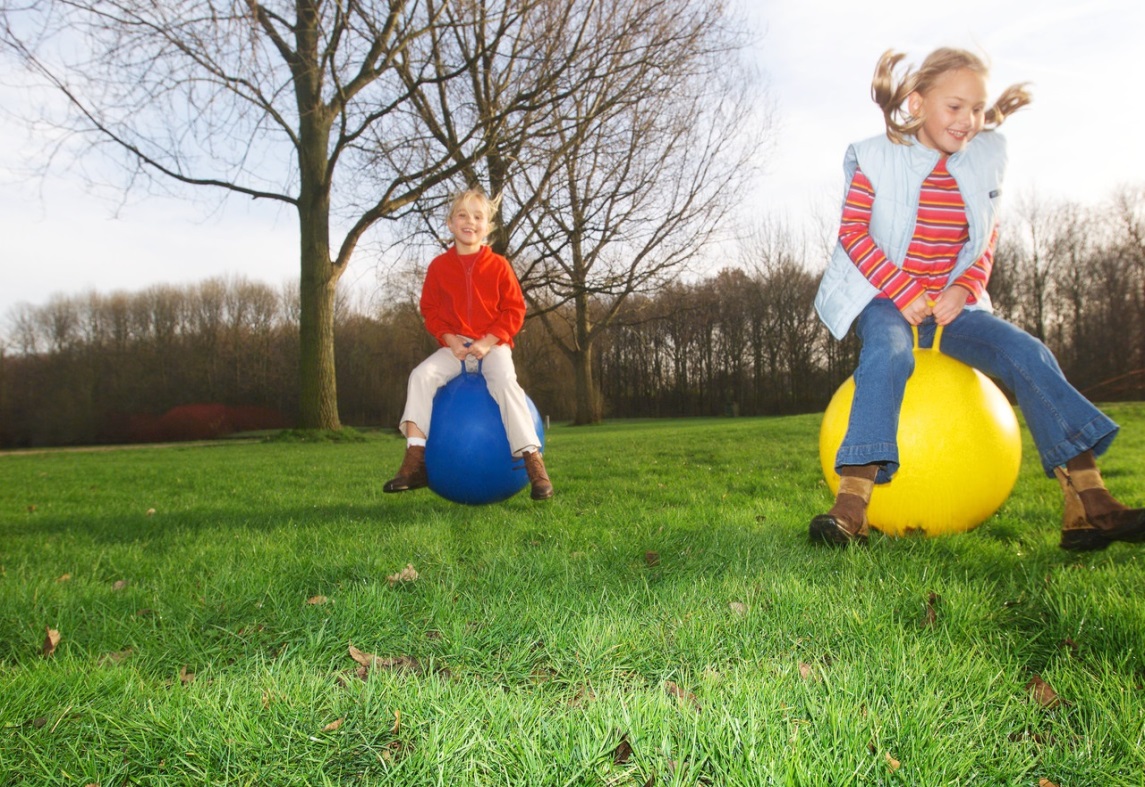 Dziękuję za uwagę.